Mercredi  27 mai 2020
Calcul mental
Petits problèmes
Lucas fait un collier avec 6 perles violettes et 9 perles vertes.
Combien y a-t-il de perles sur le collier de Lucas ?
Lucas fait un collier avec 26 perles violettes et 10 perles vertes.
Combien y a-t-il de perles sur le collier de Lucas ?
Lucas fait un collier avec 26 perles violettes et 9 perles vertes.
Combien y a-t-il de perles sur le collier de Lucas ?
Lucas fait un collier avec 30 perles violettes et 30 perles vertes.
Combien y a-t-il de perles sur le collier de Lucas ?
Lucas fait un collier avec 6 perles violettes, 6 perles jaunes et 6 perles vertes.
Combien y a-t-il de perles sur le collier de Lucas ?
Lucas fait un collier avec 23 perles violettes, 10 perles jaunes et 10 perles vertes.
Combien y a-t-il de perles sur le collier de Lucas ?
Lucas fait un collier avec 23 perles violettes, 5 perles jaunes et 20 perles vertes.
Combien y a-t-il de perles sur le collier de Lucas ?
Trouver le bon nombre
-que des additions 
-pas plus d’une fois chaque nombre
15
6
15
3
39
Trouver le bon nombre
-que des additions 
-pas plus d’une fois chaque nombre
17
30
40
27
47
Trouver le bon nombre
-que des additions 
-pas plus d’une fois chaque nombre
17
20
40
27
77
Nombres et calculs
Technique opératoire de l’addition
Pour t’entraîner
Calcule en posant l’opération : 49 + 28
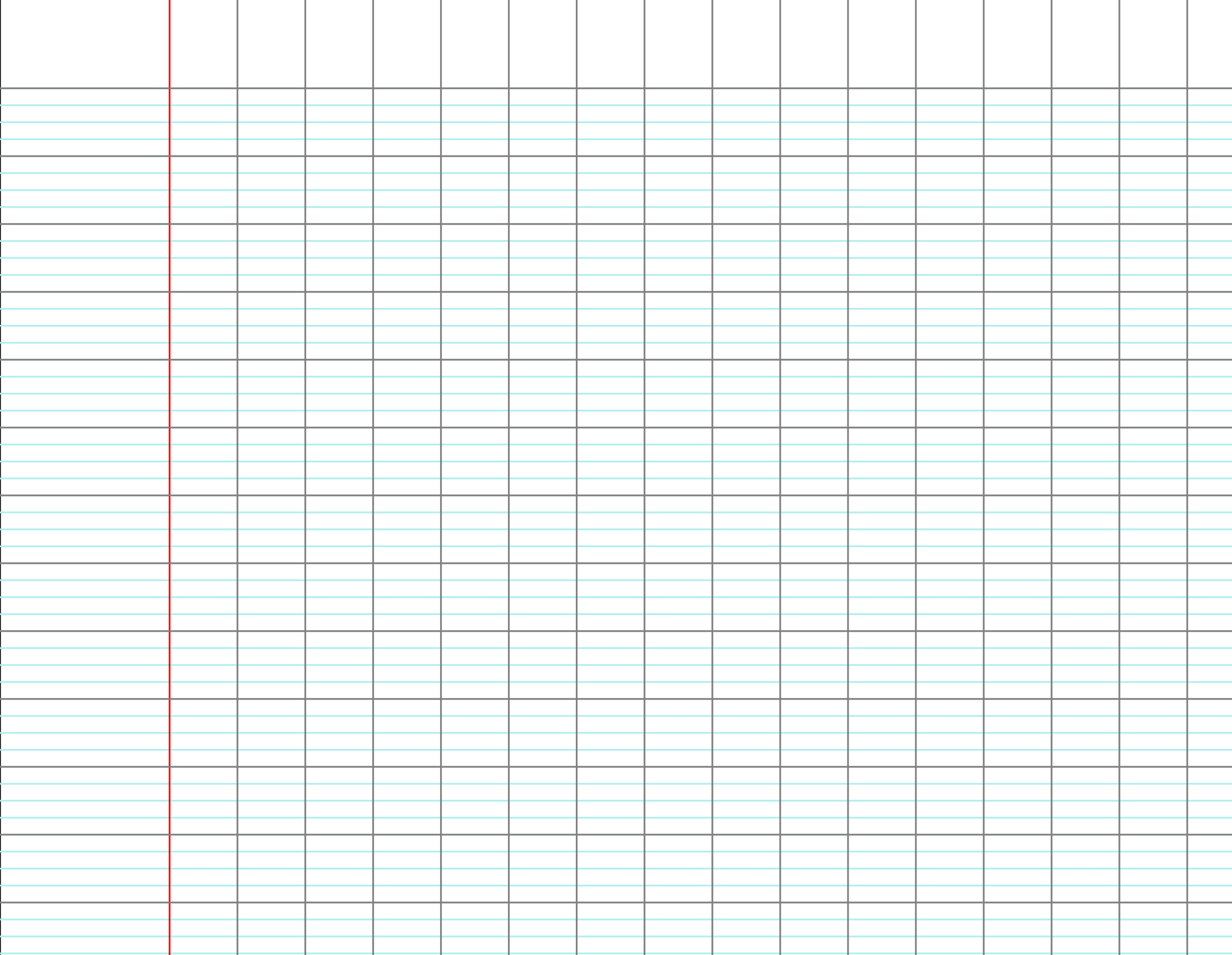 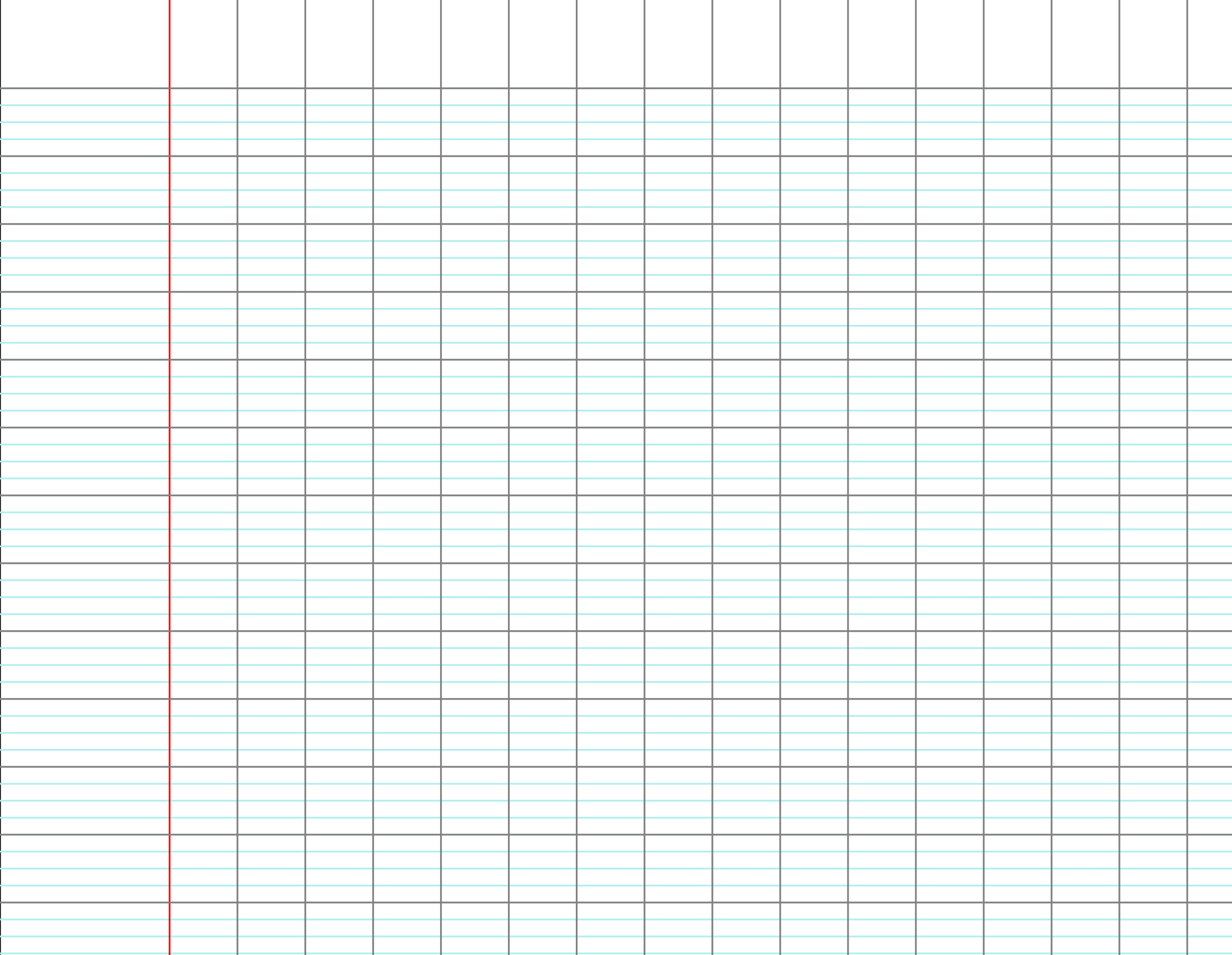 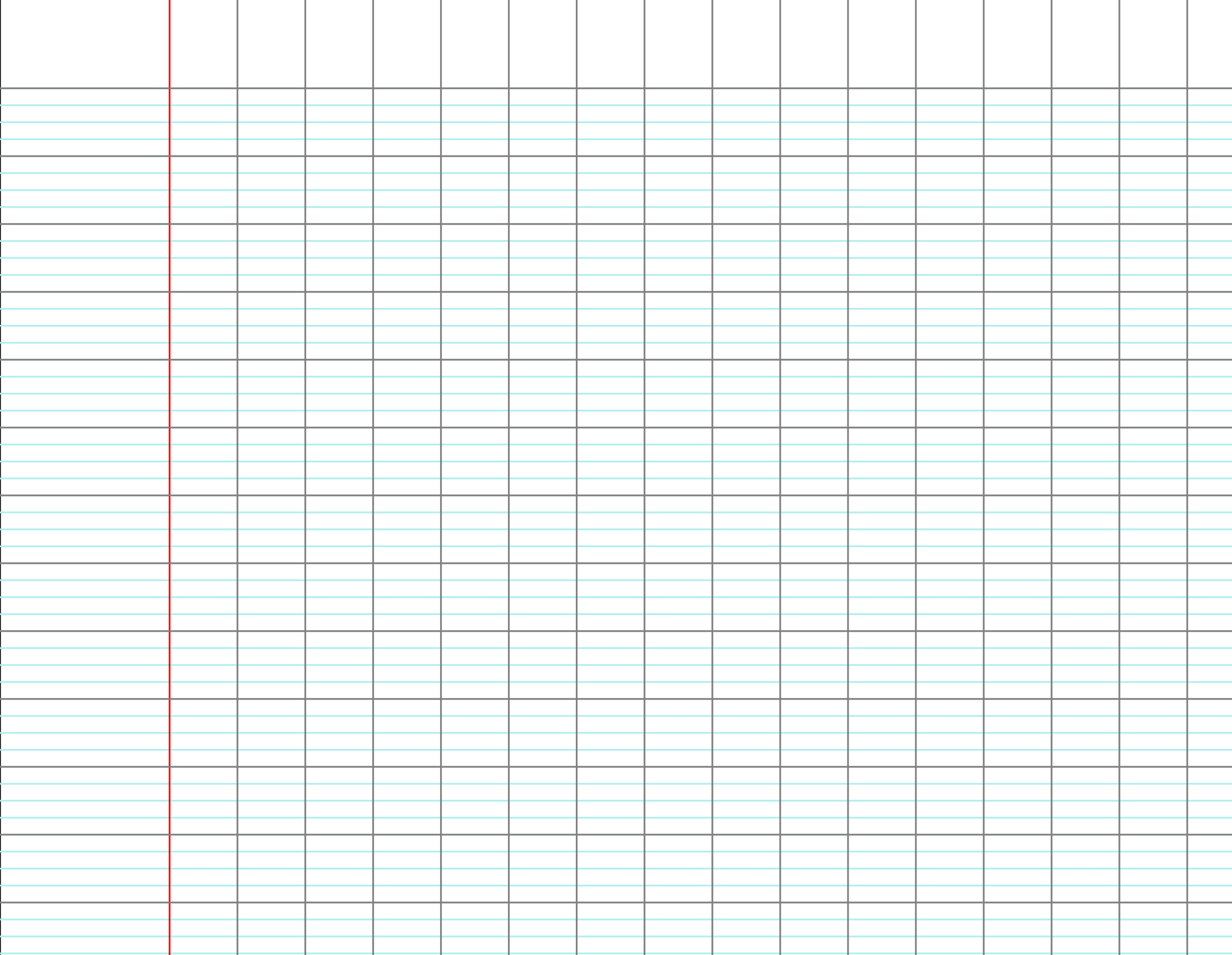 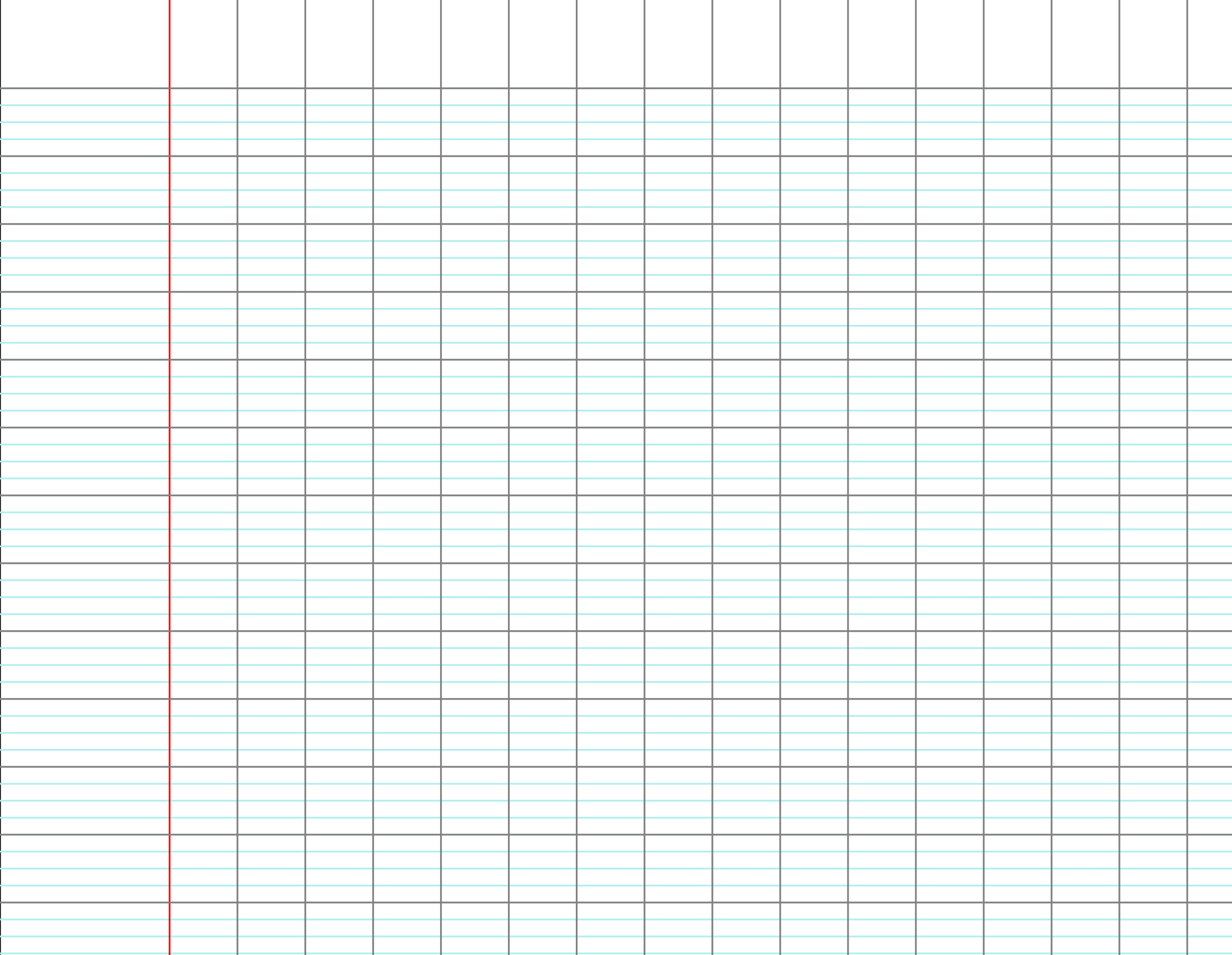 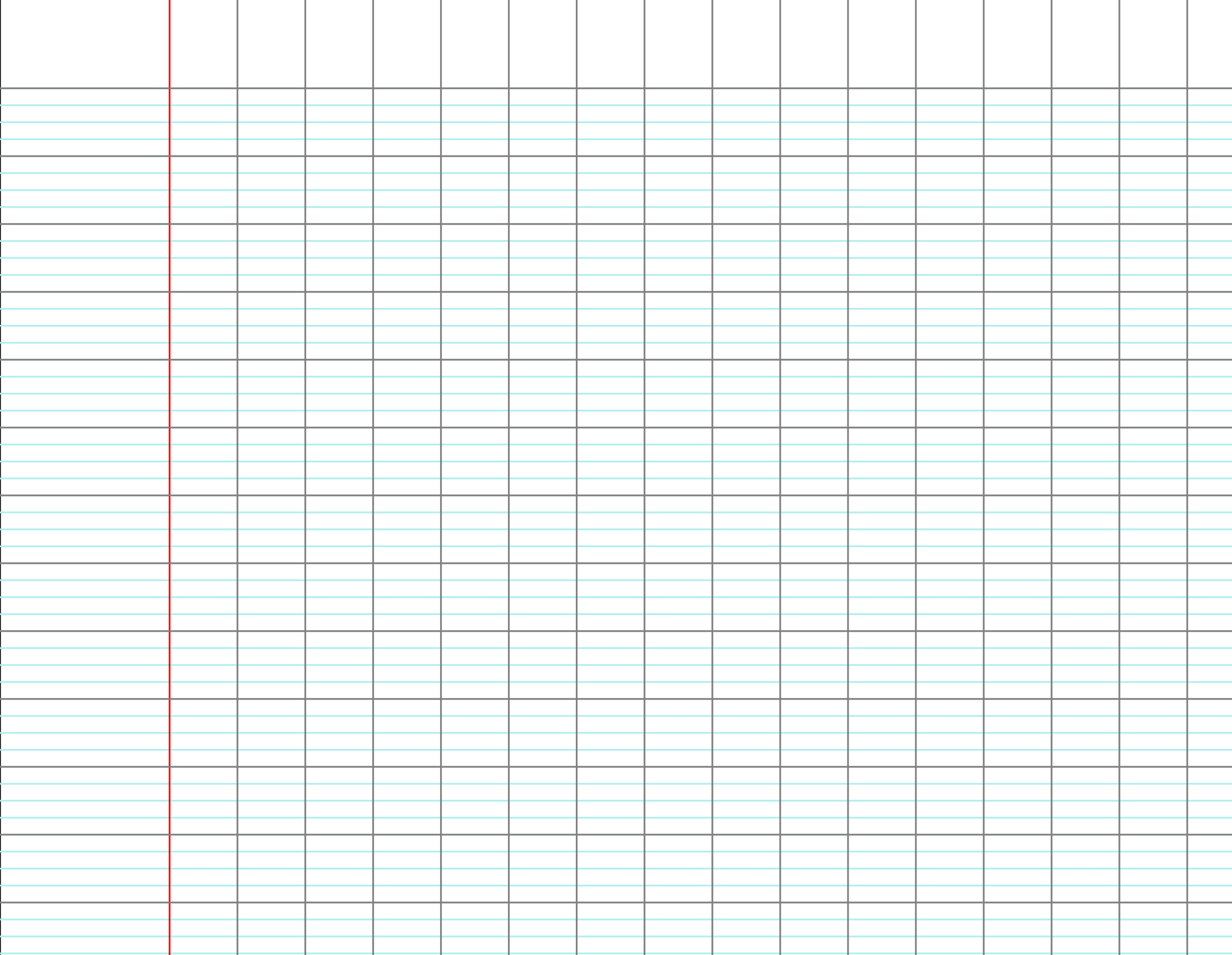 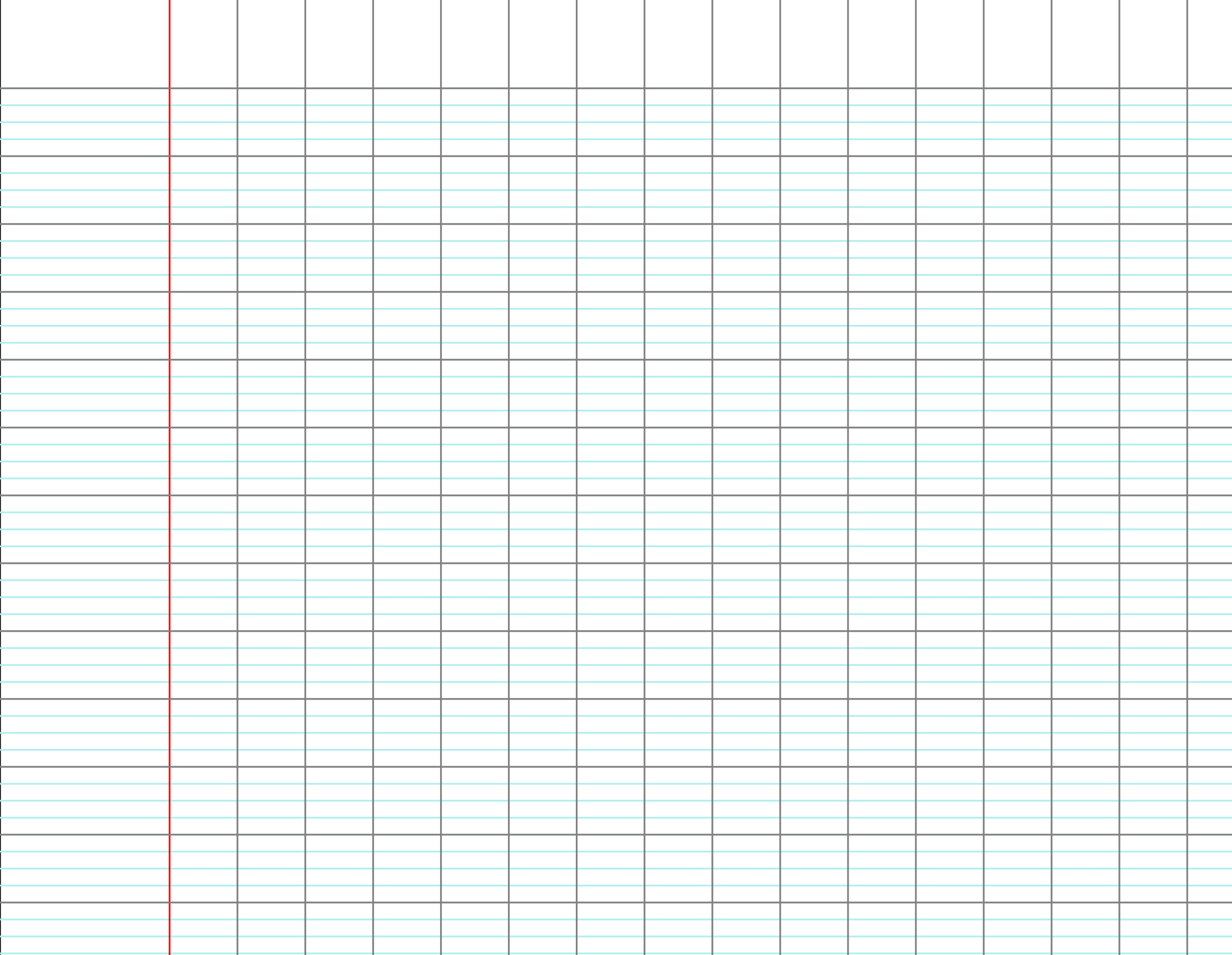 [Speaker Notes: A faire à la main]
Calcule en posant l’opération : 57 + 36
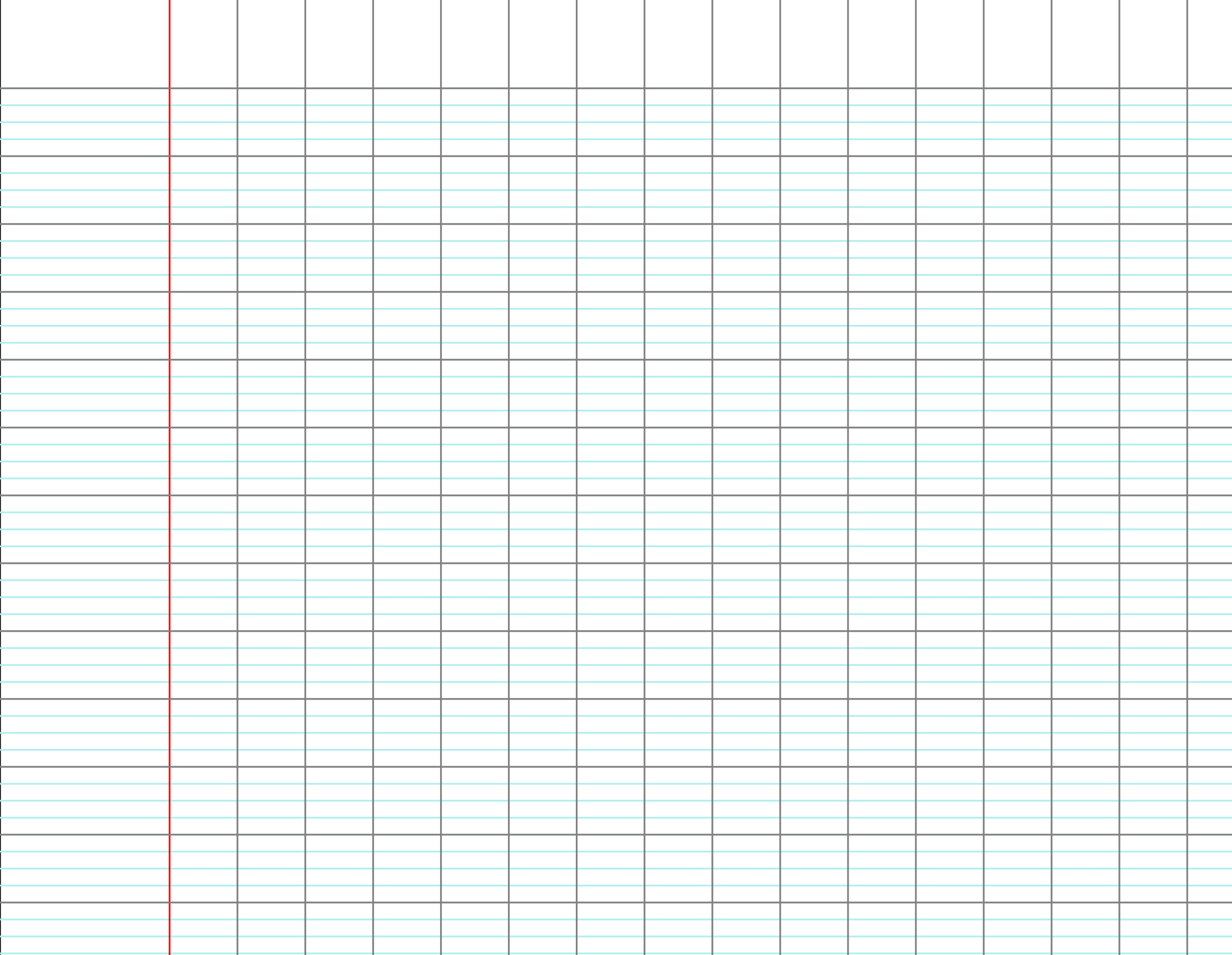 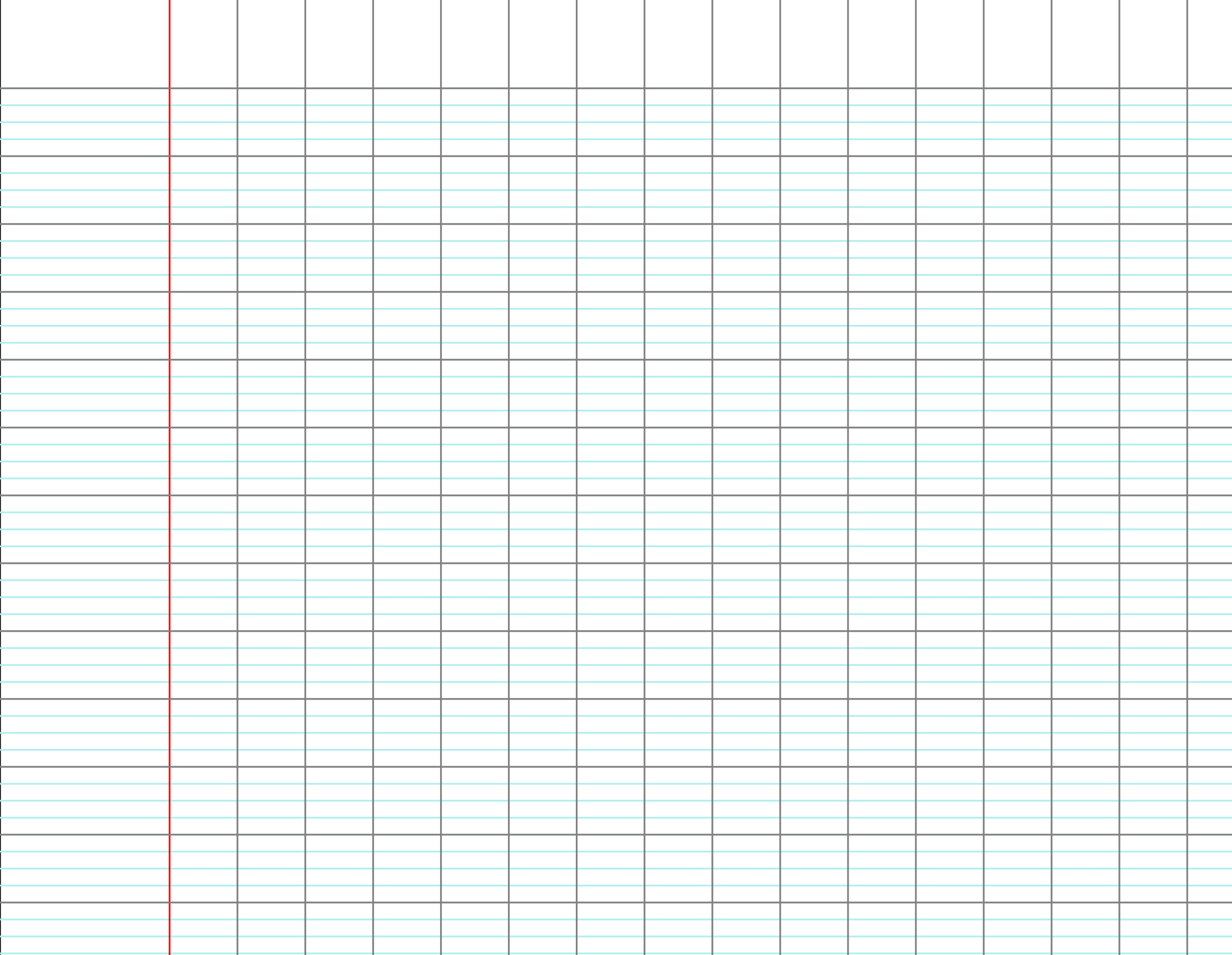 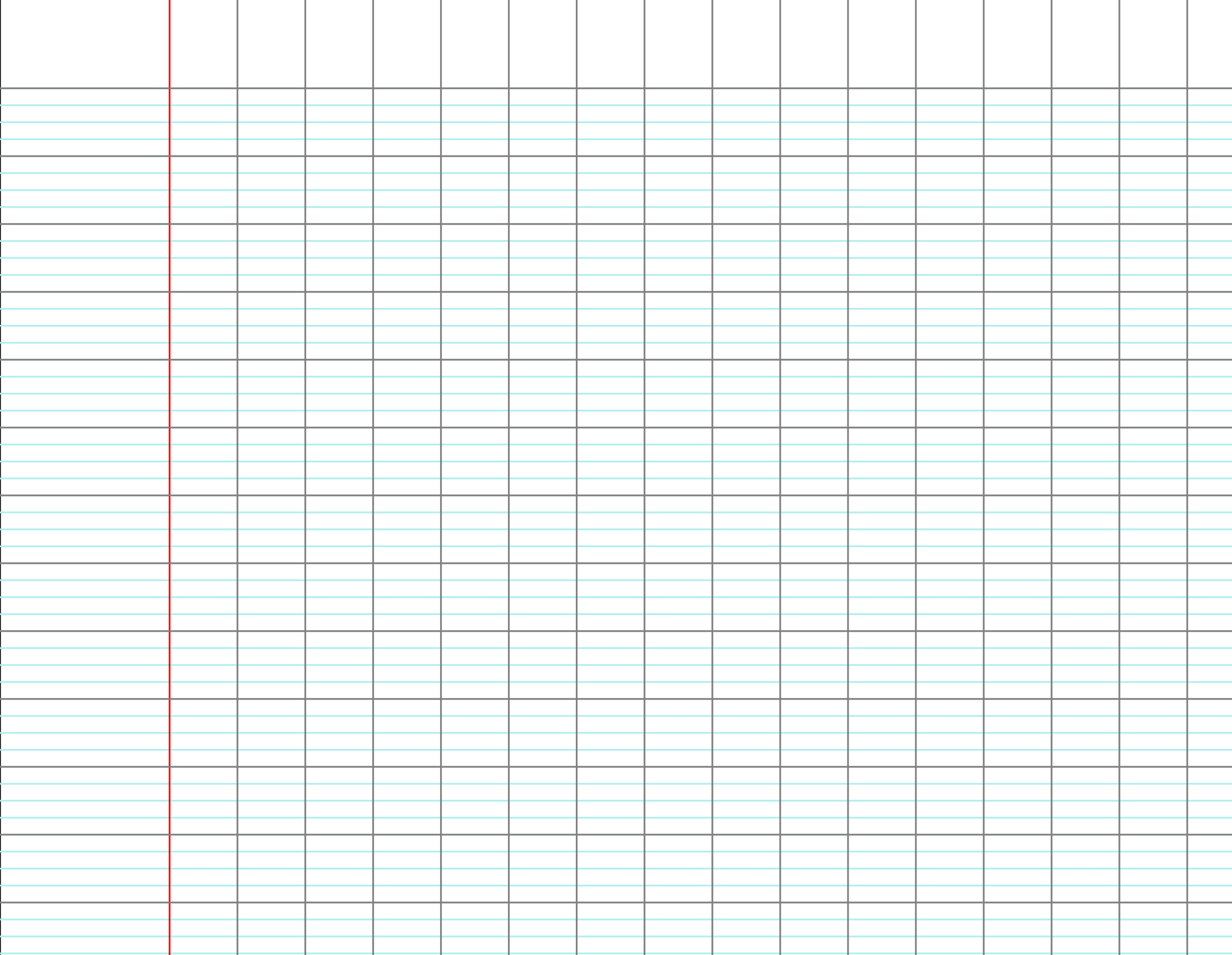 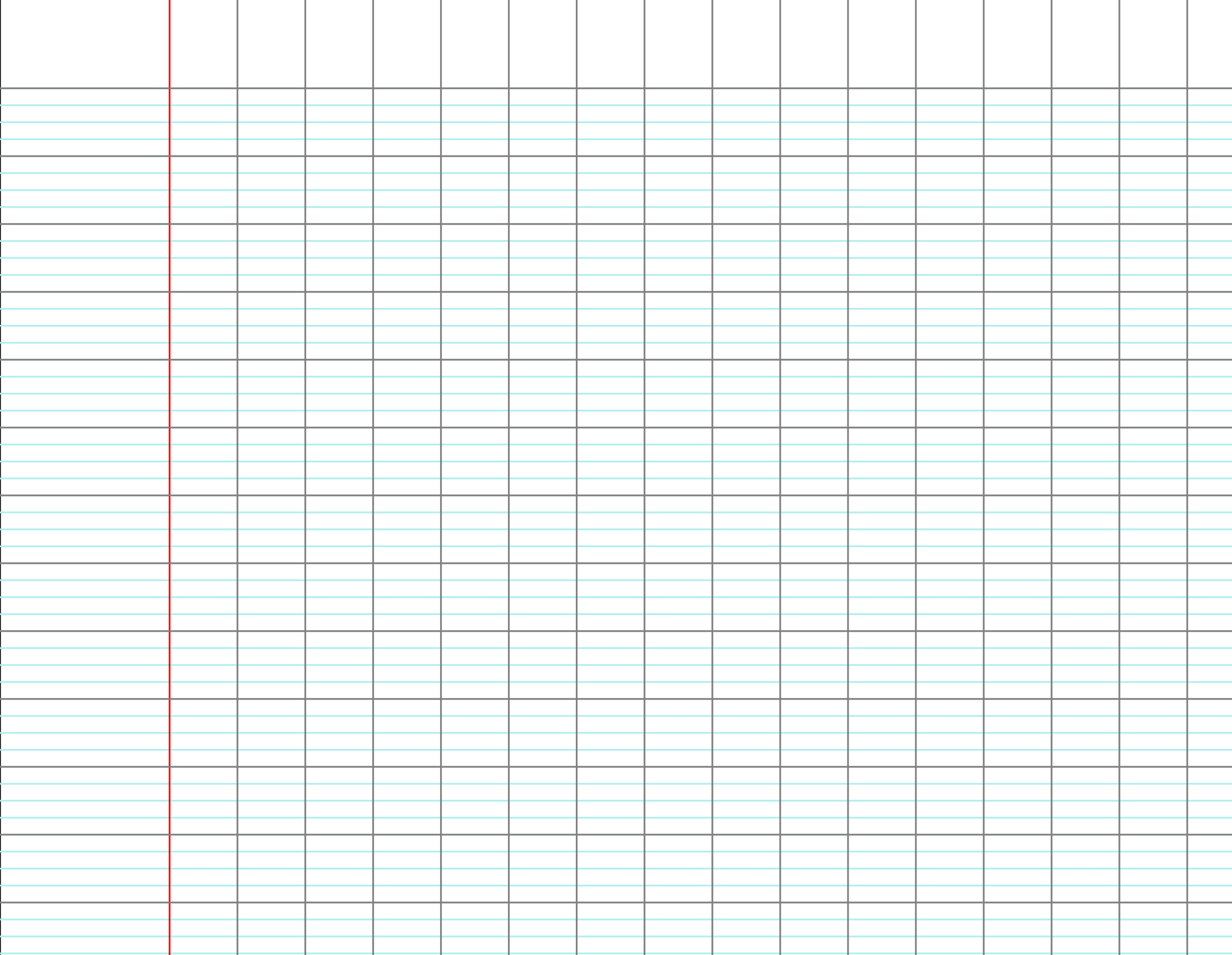 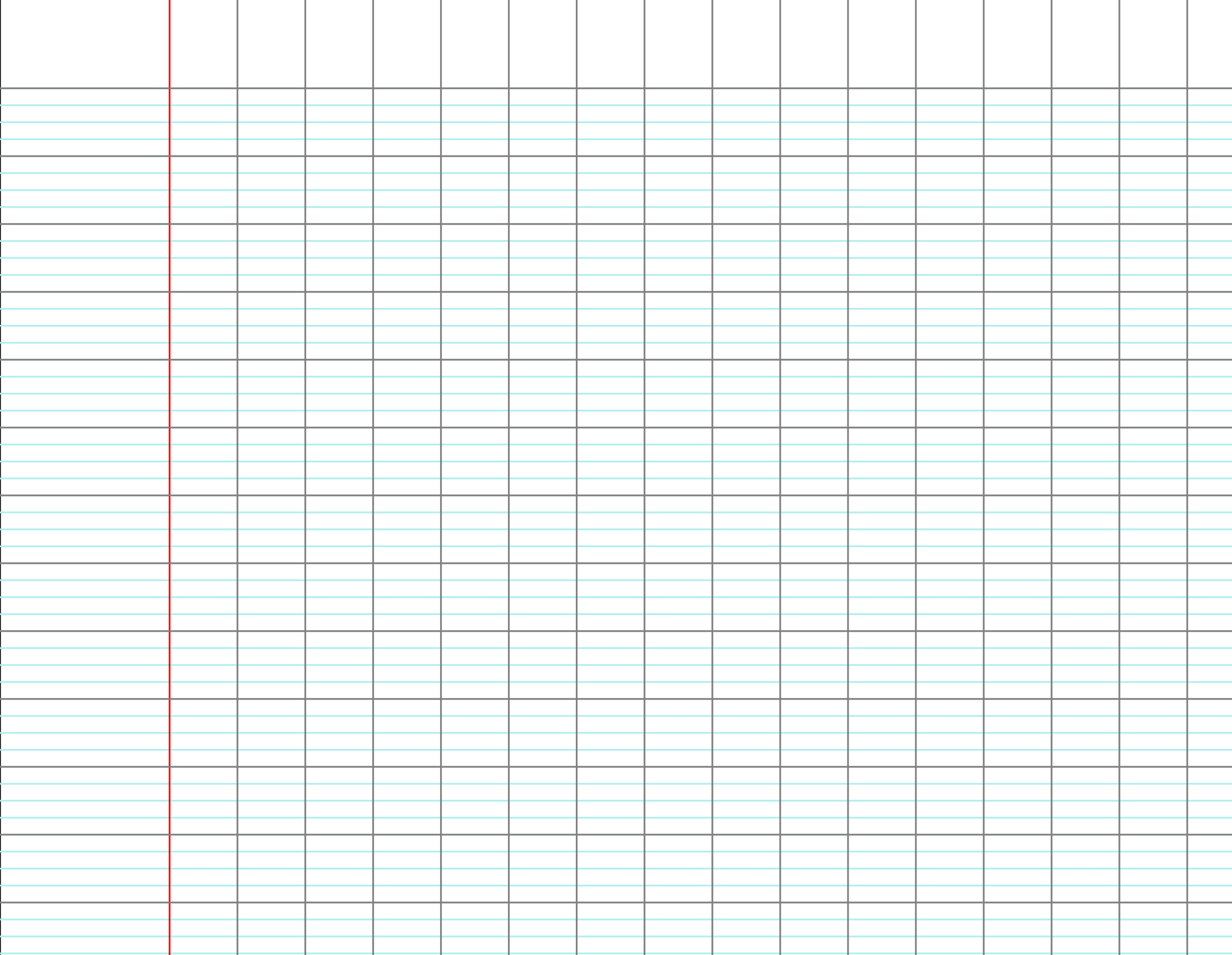 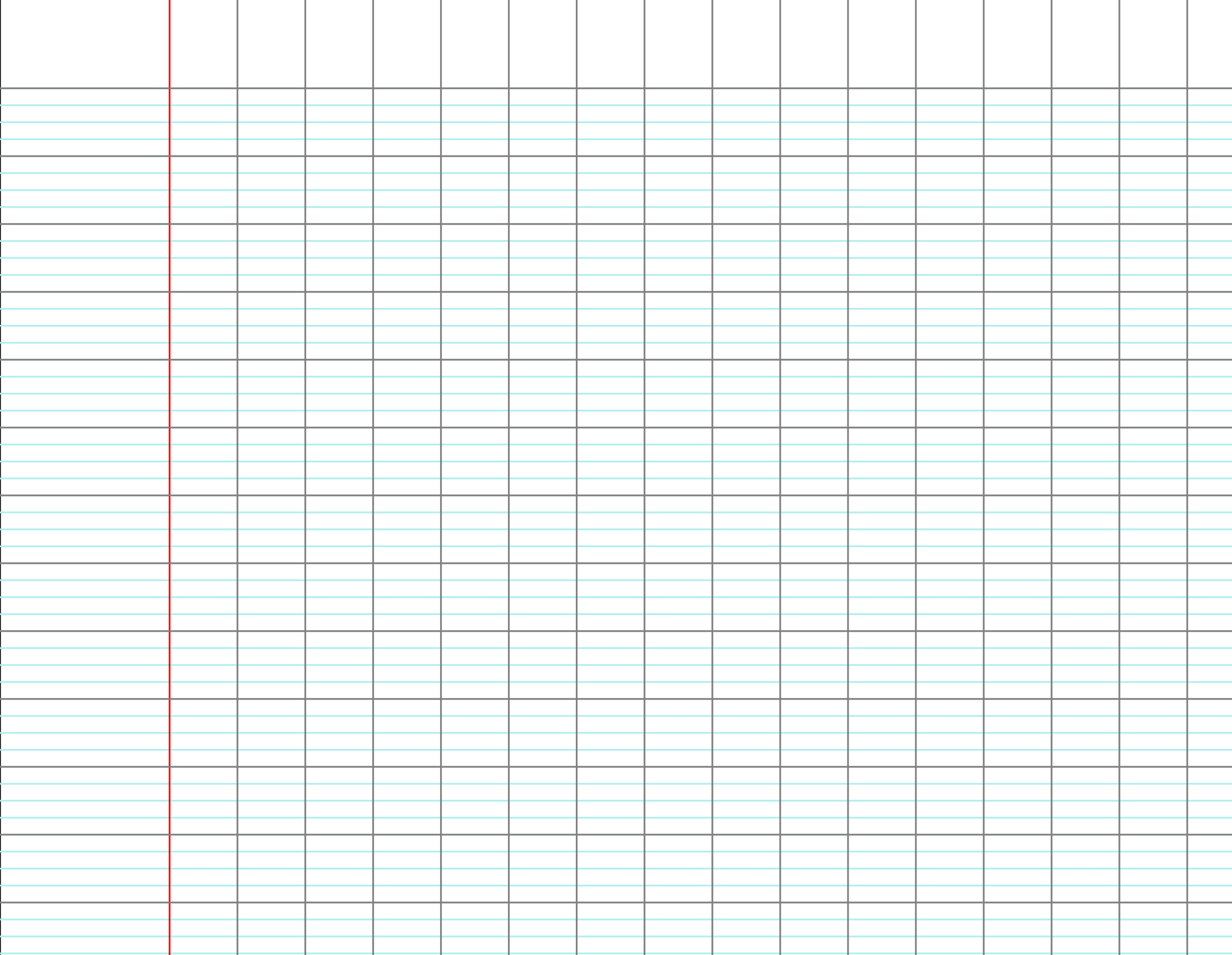 [Speaker Notes: A faire à la main]
Calcule en posant l’opération : 27 + 35 + 36
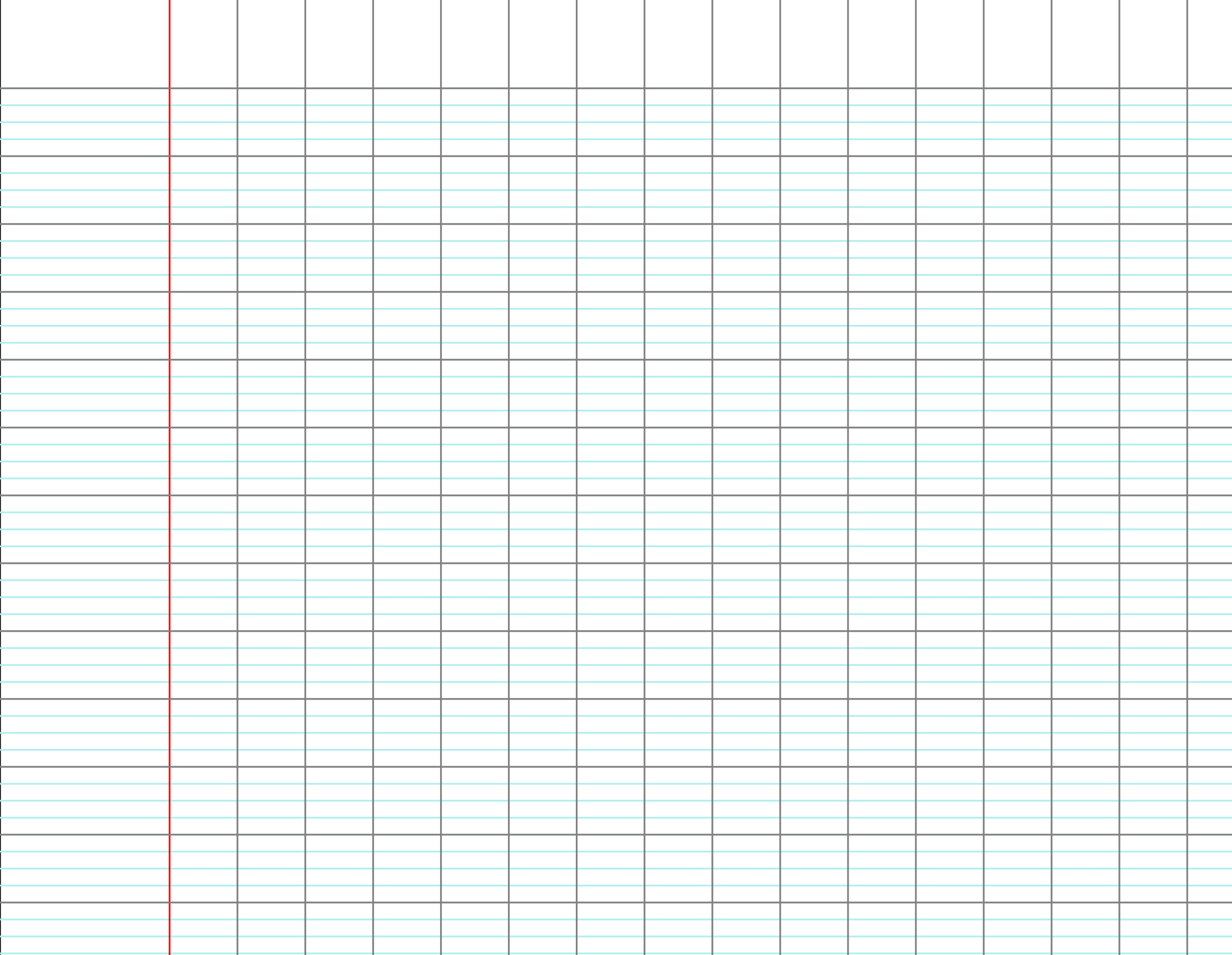 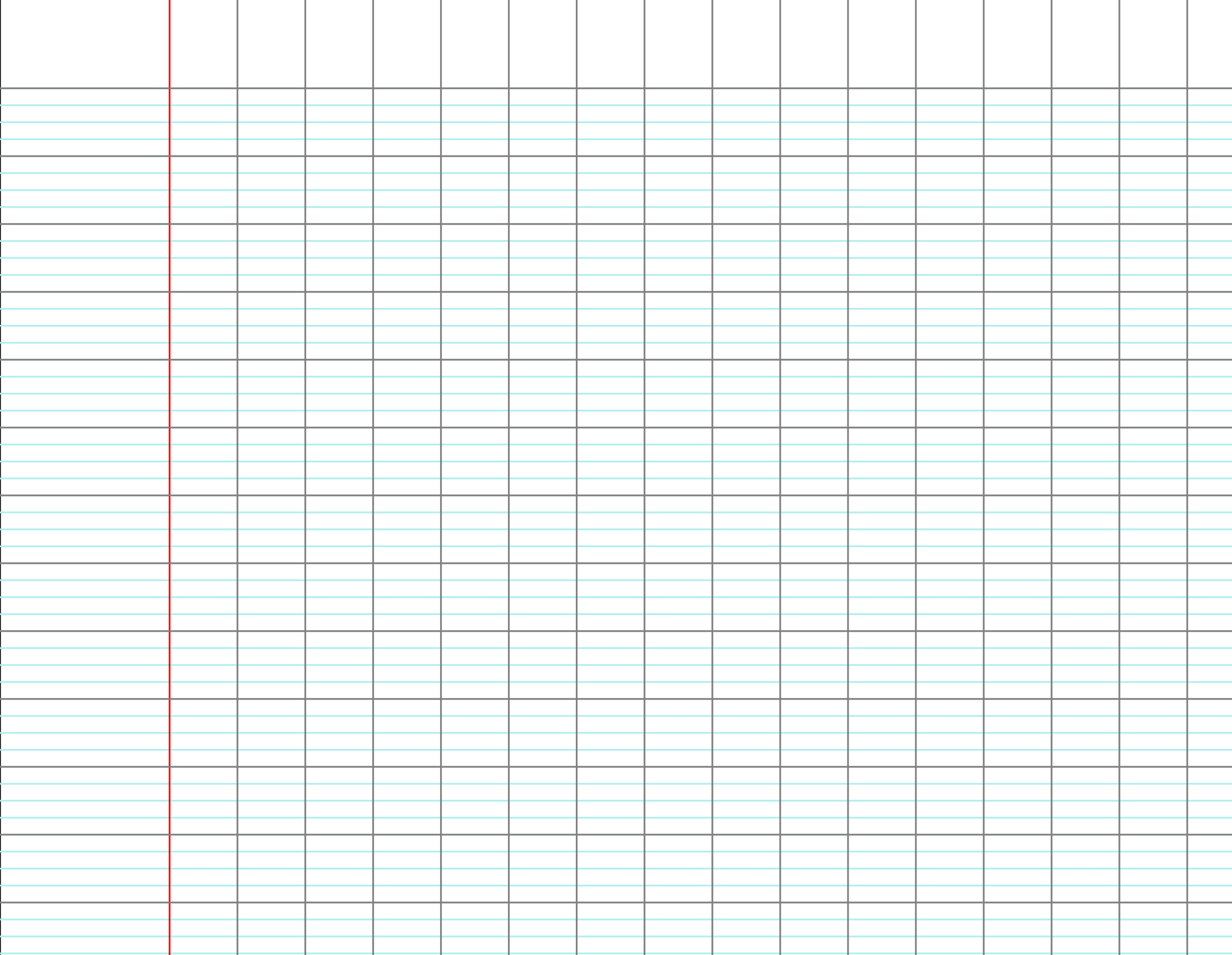 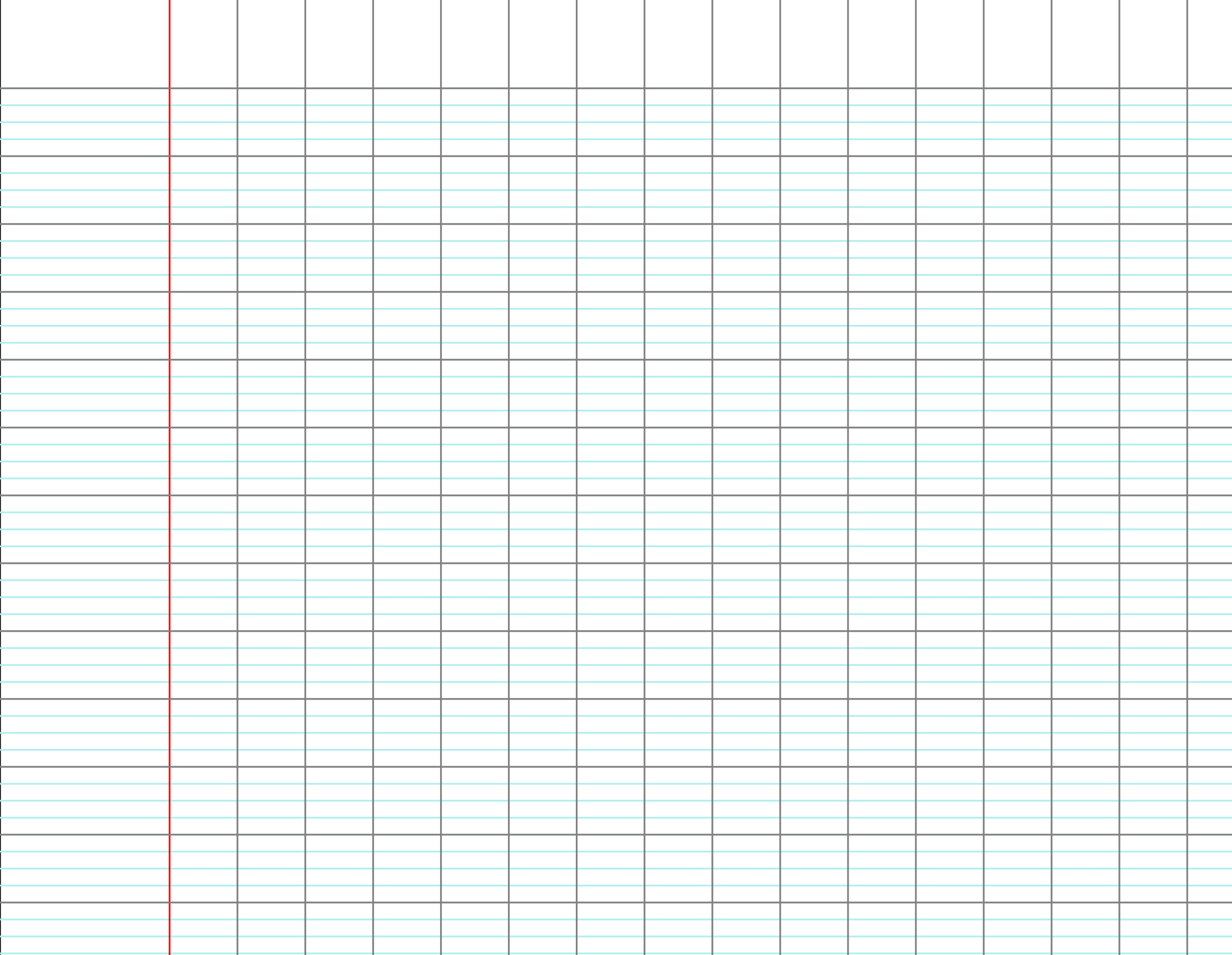 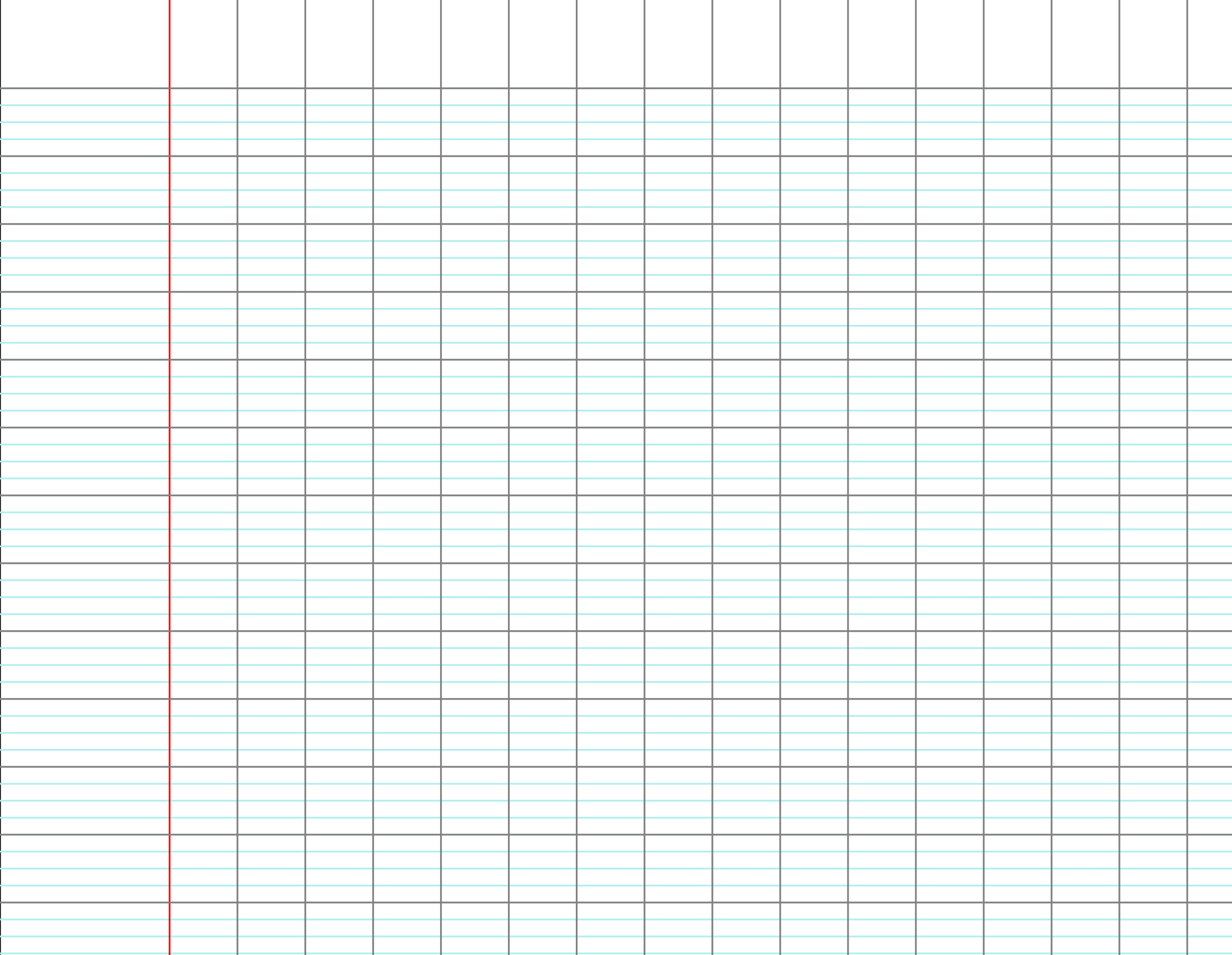 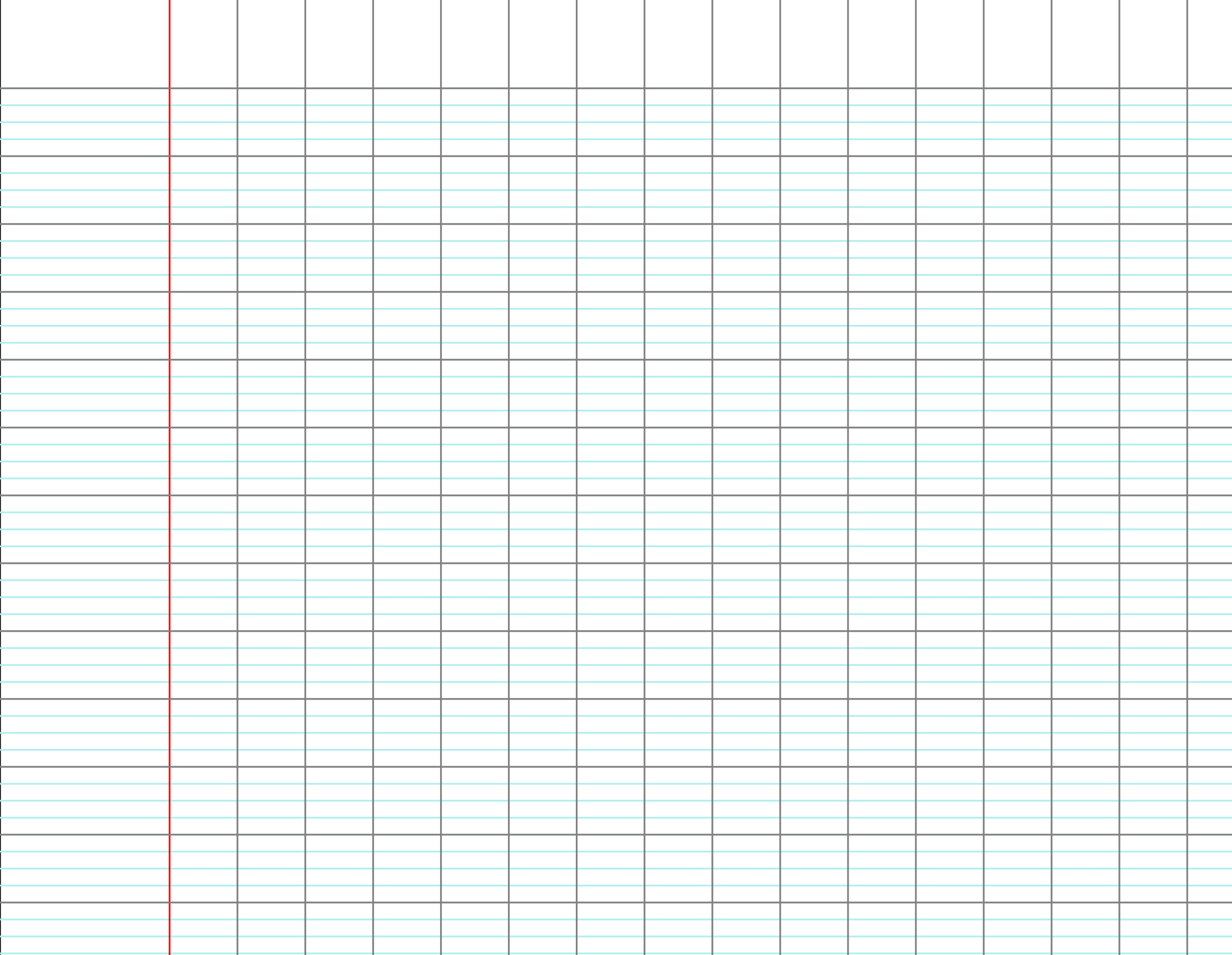 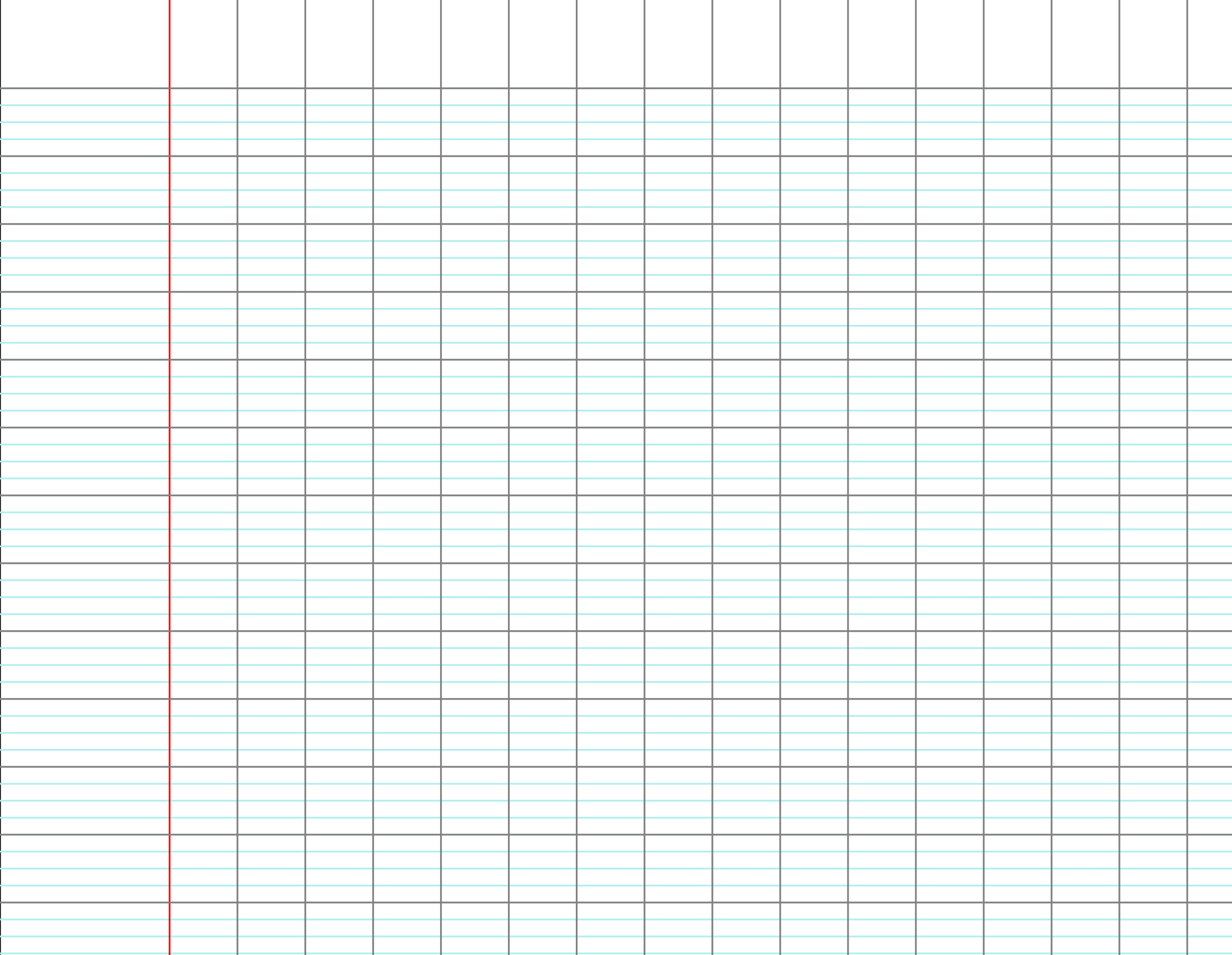 [Speaker Notes: A faire à la main]
Calcule en posant l’opération : 29 + 18 + 45
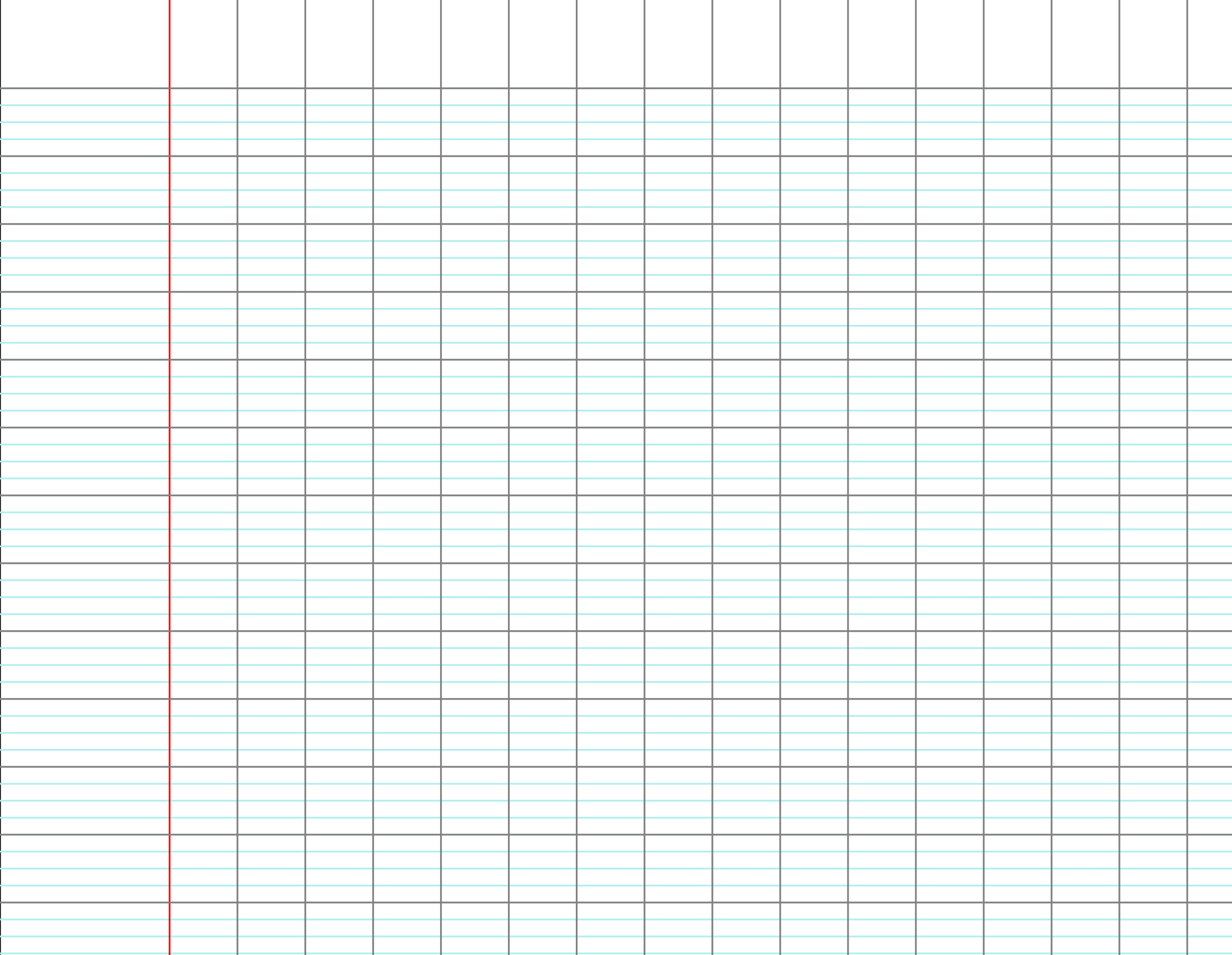 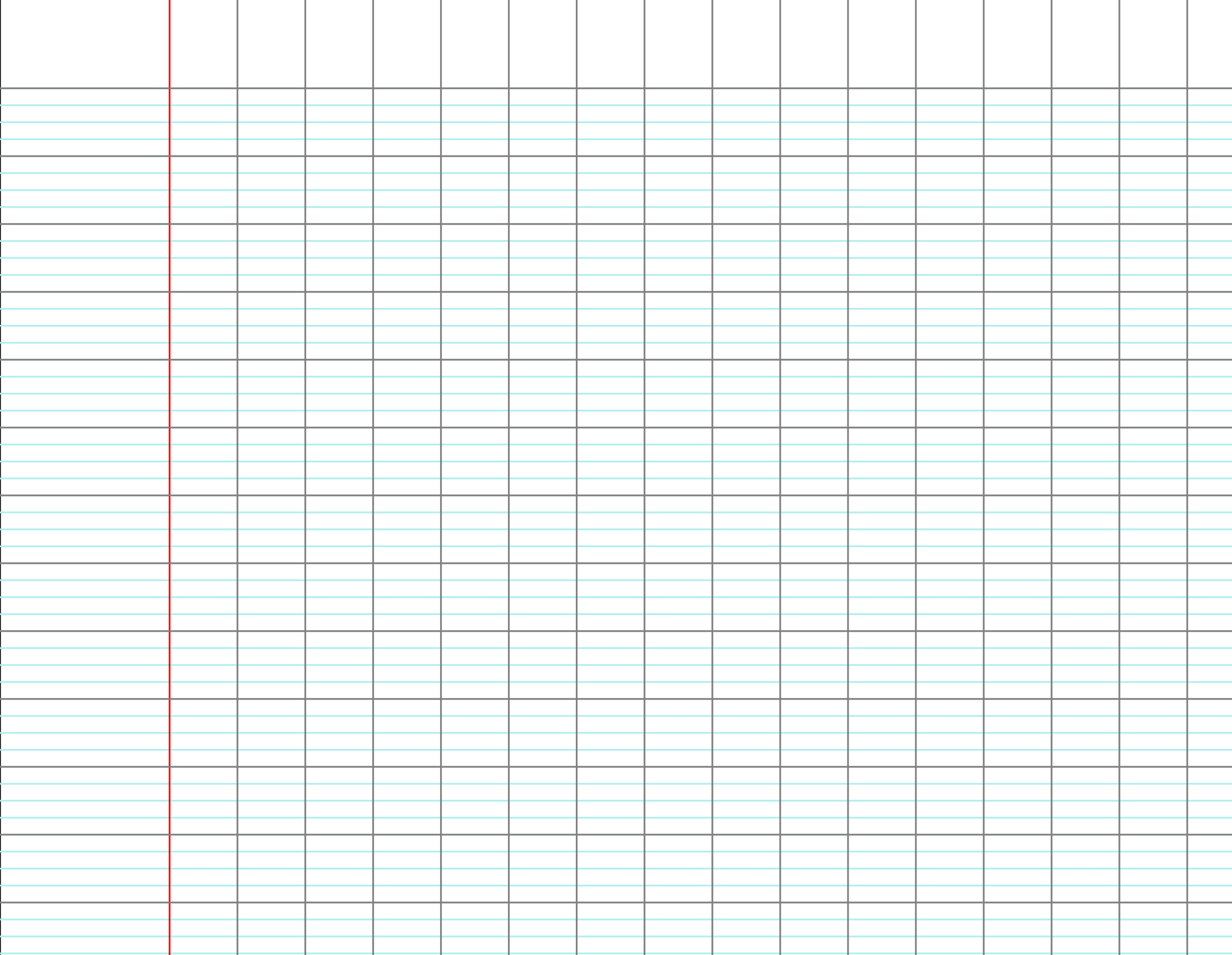 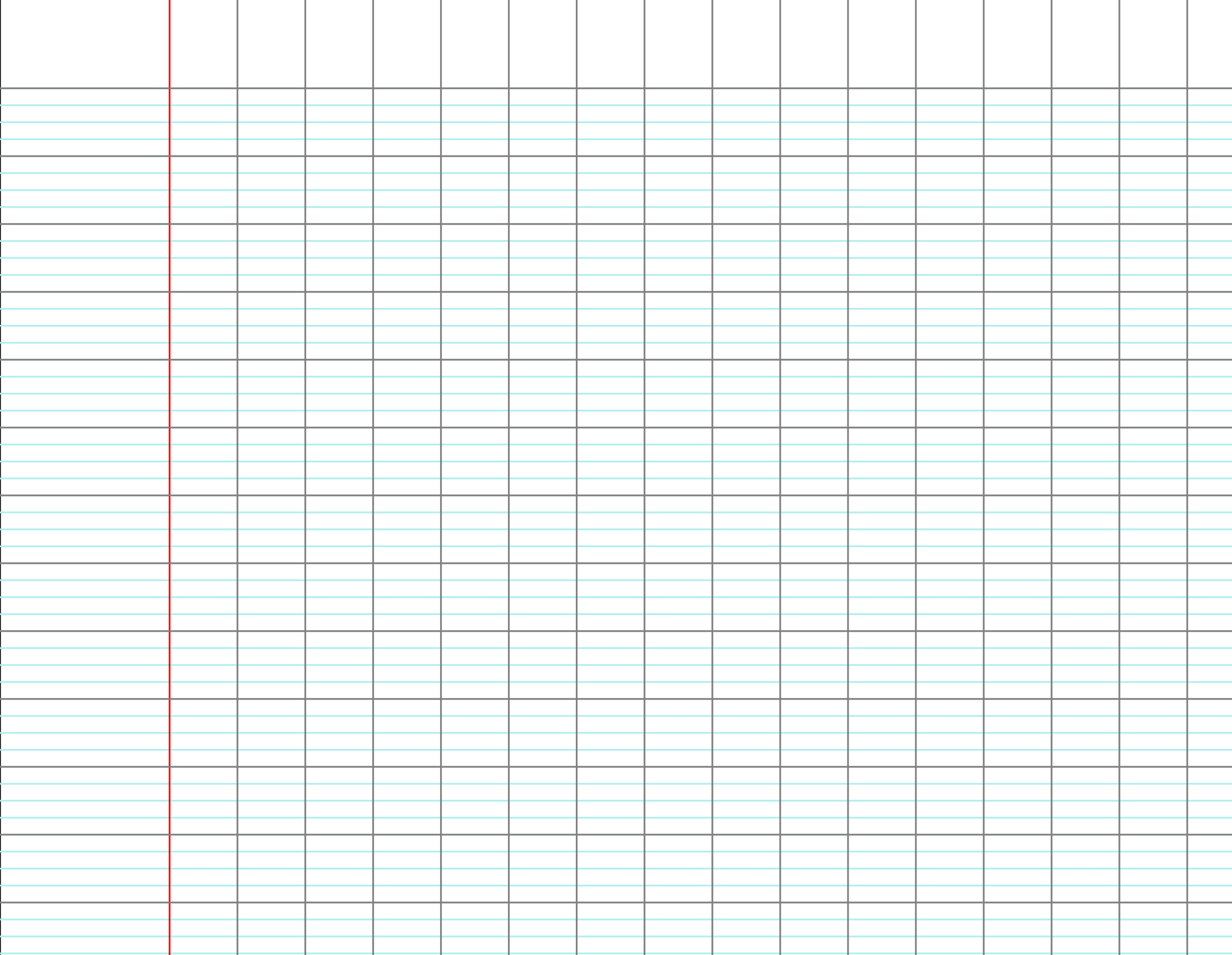 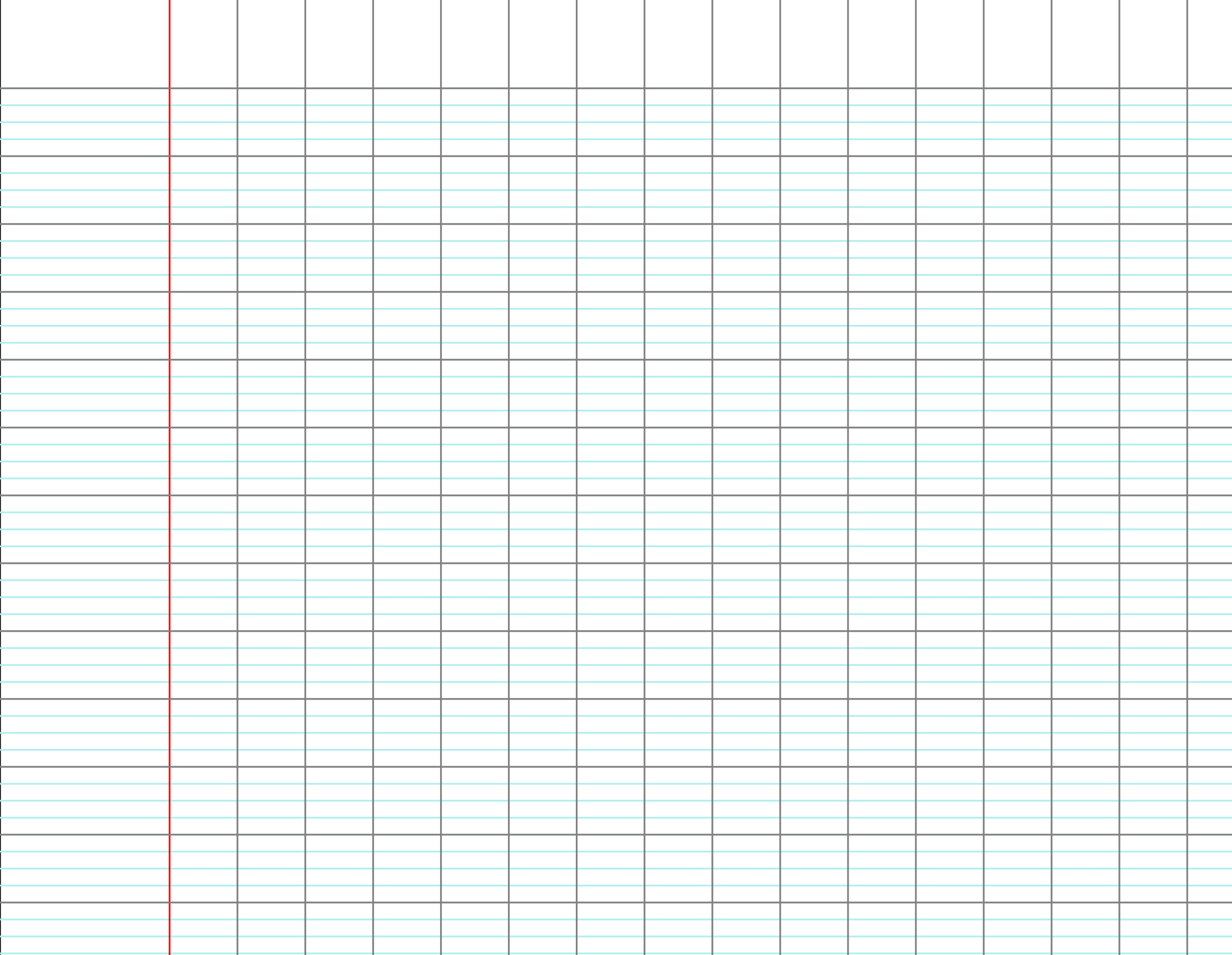 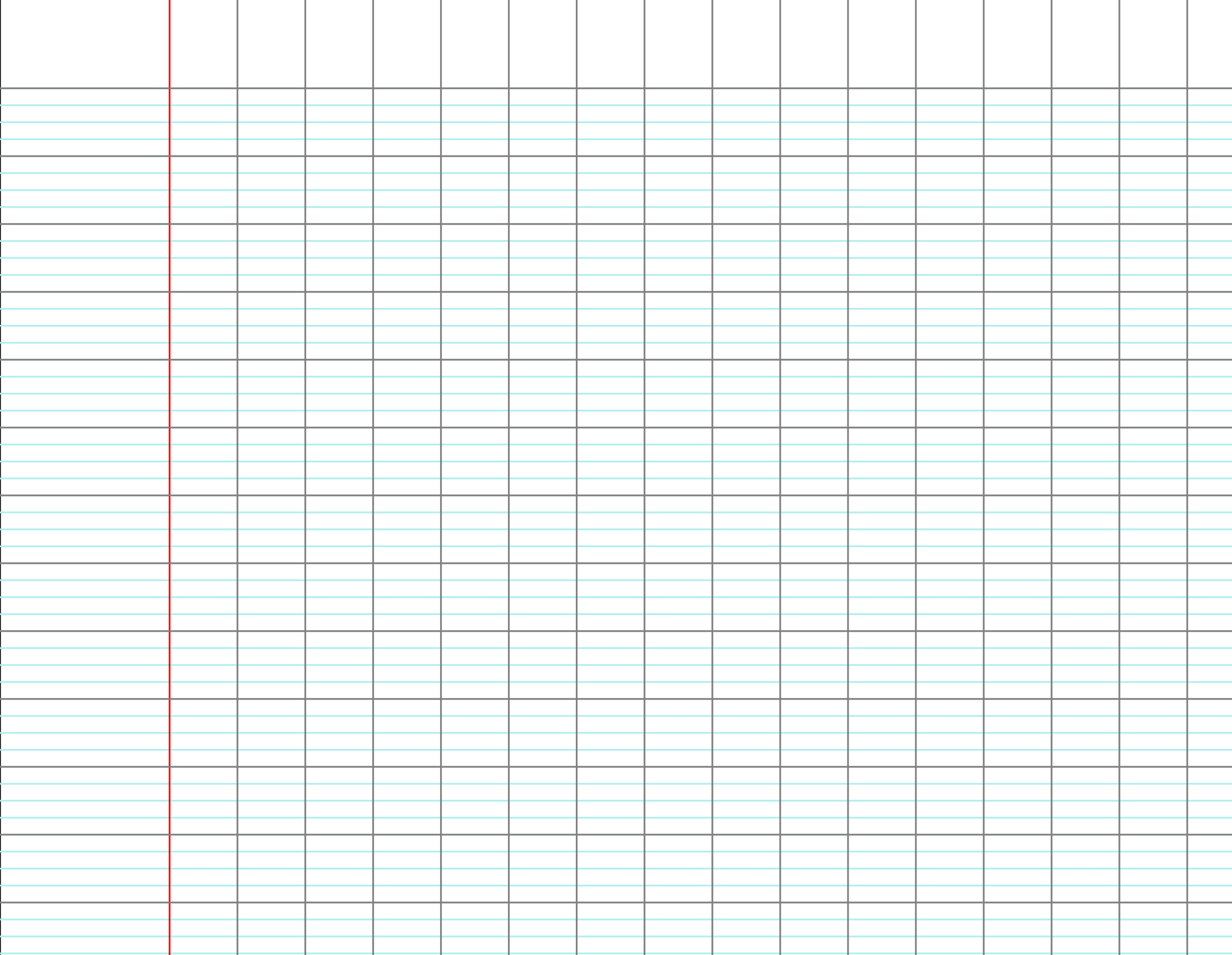 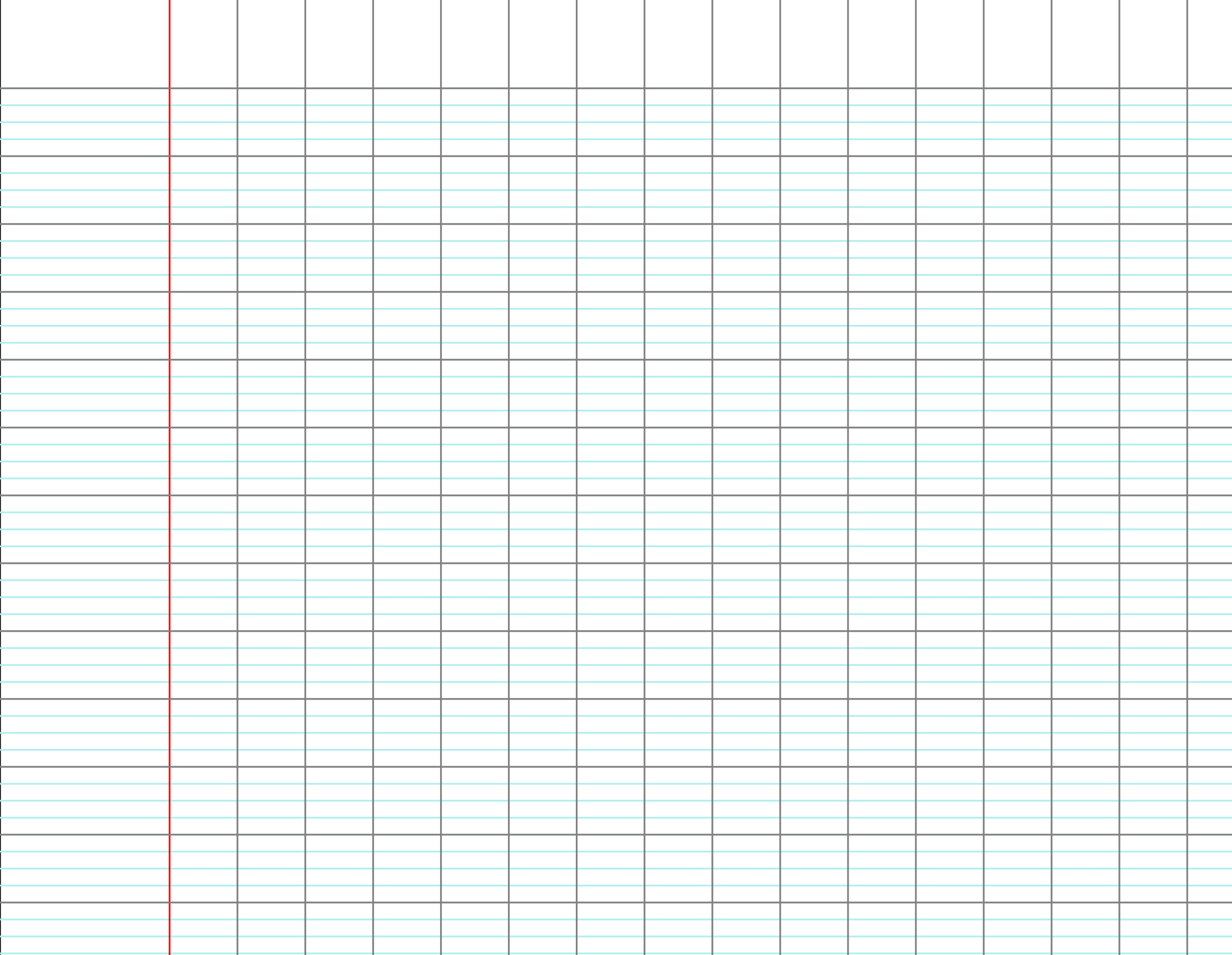 [Speaker Notes: A faire à la main]
Calcule en posant l’opération : 48 + 8 + 33
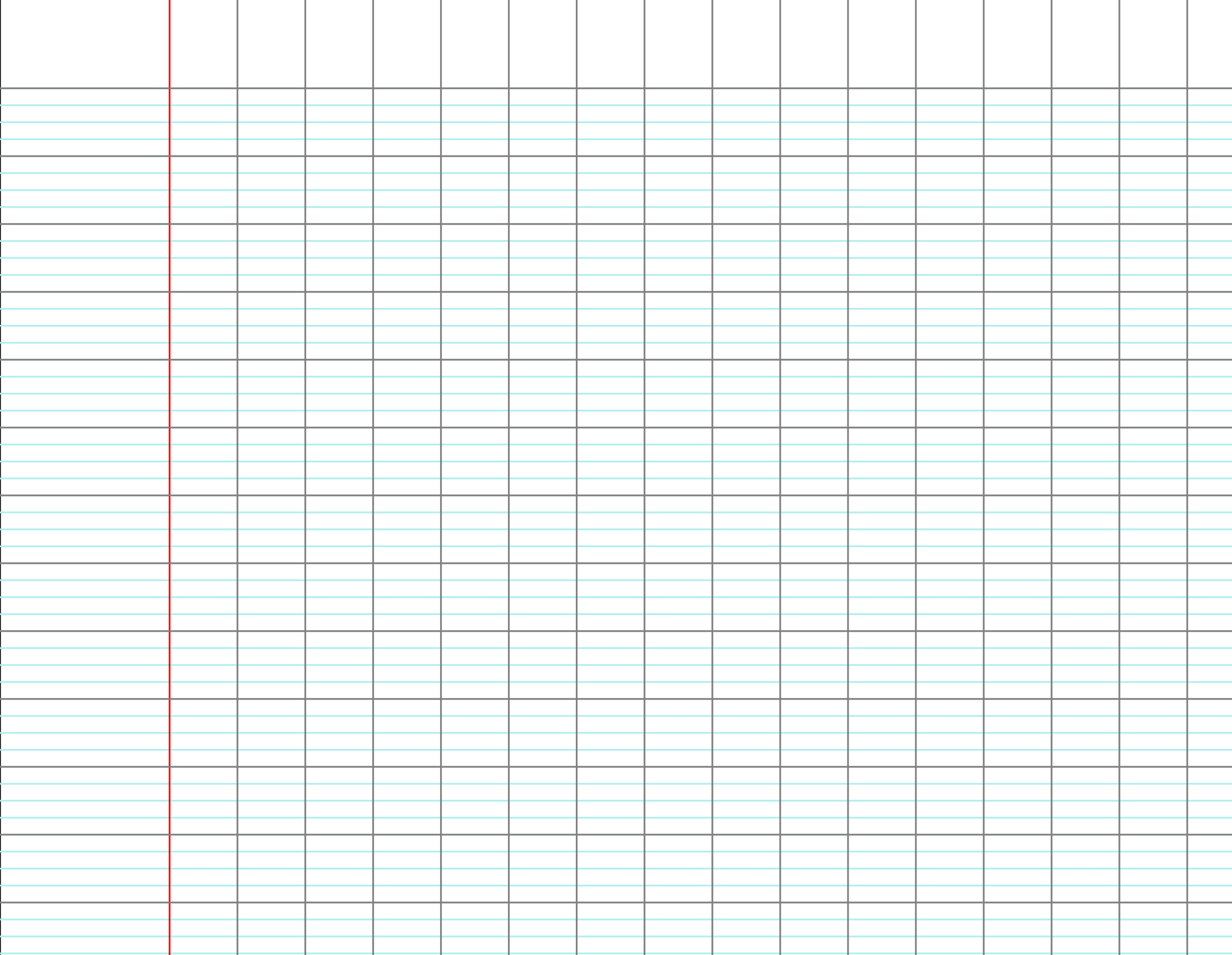 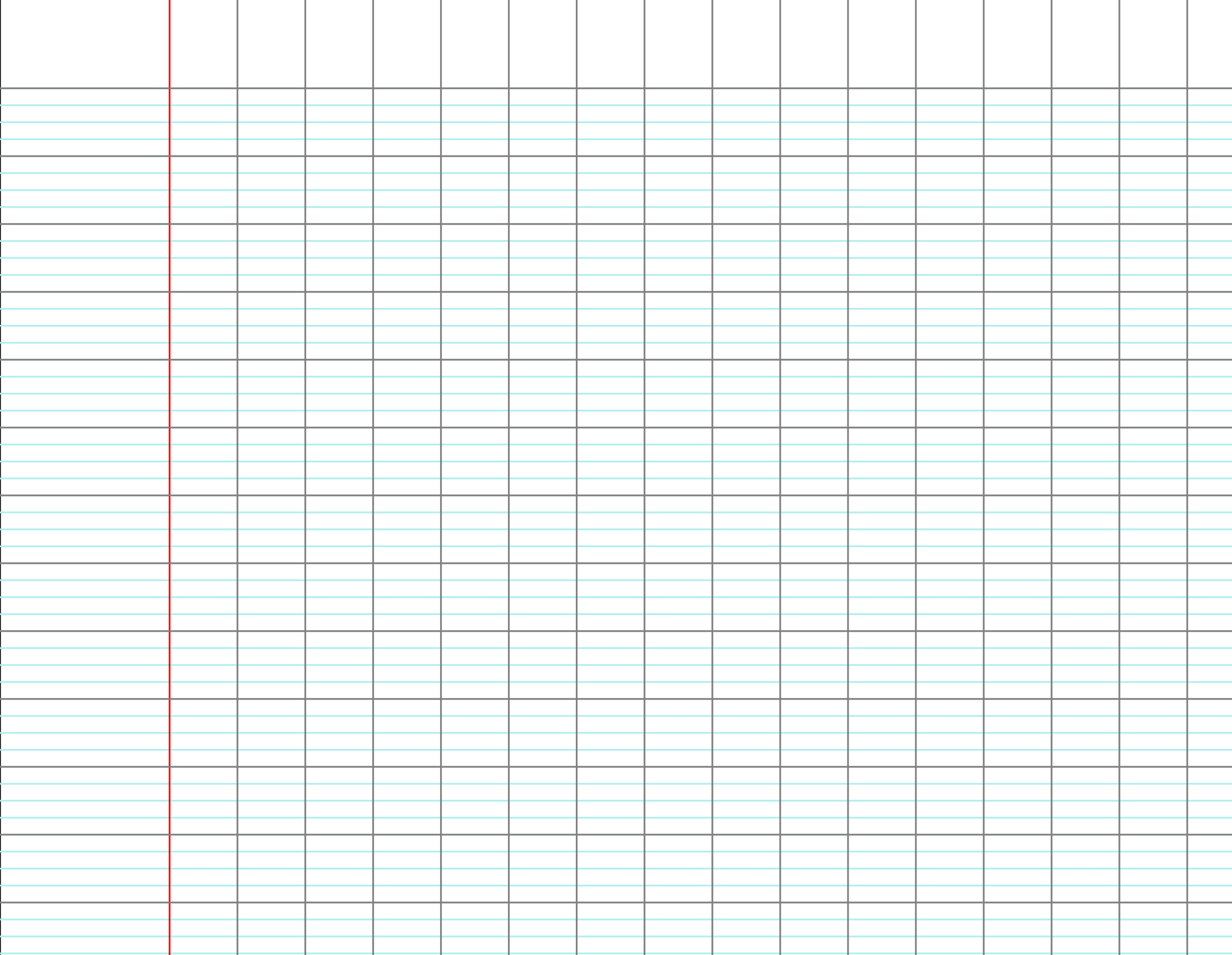 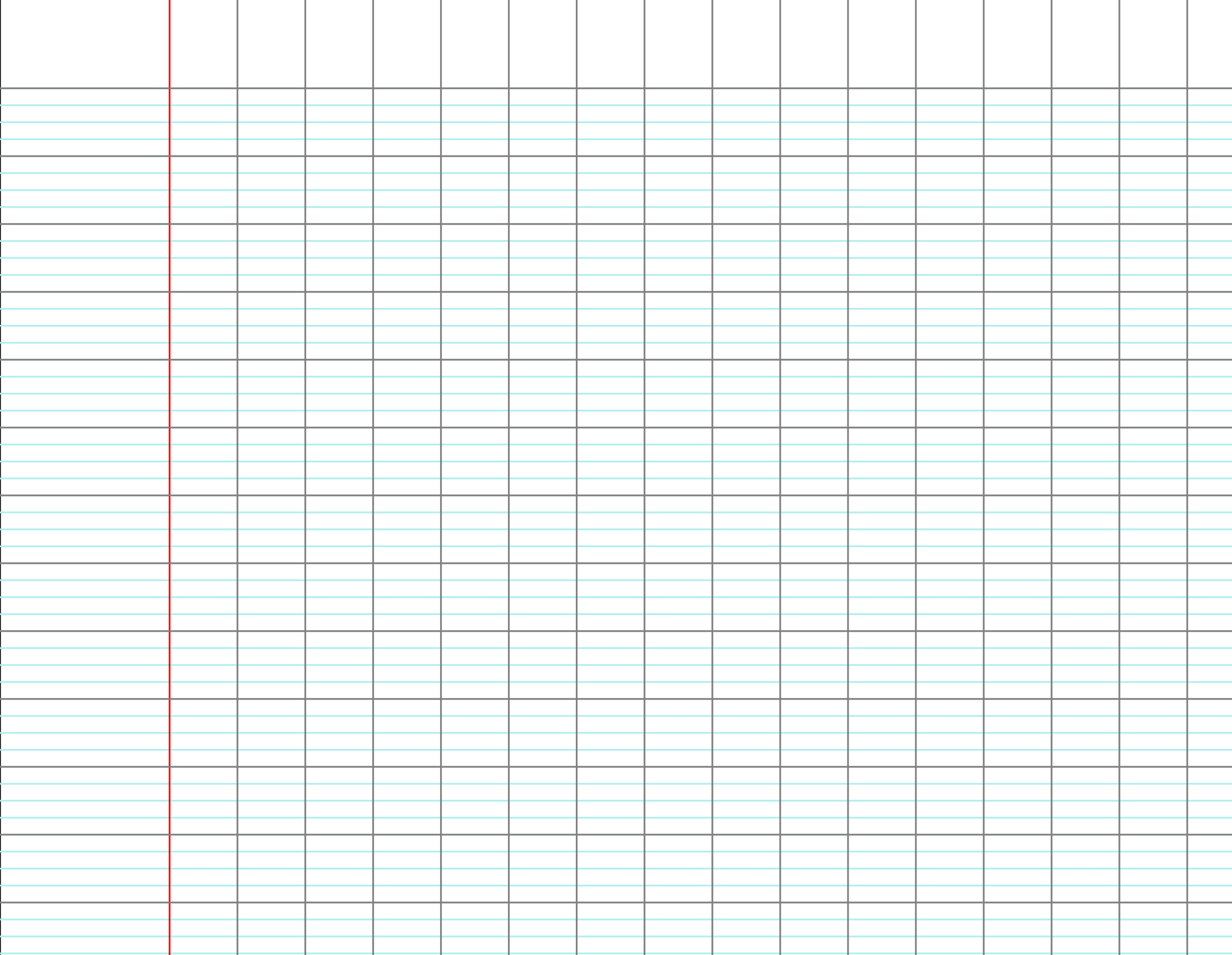 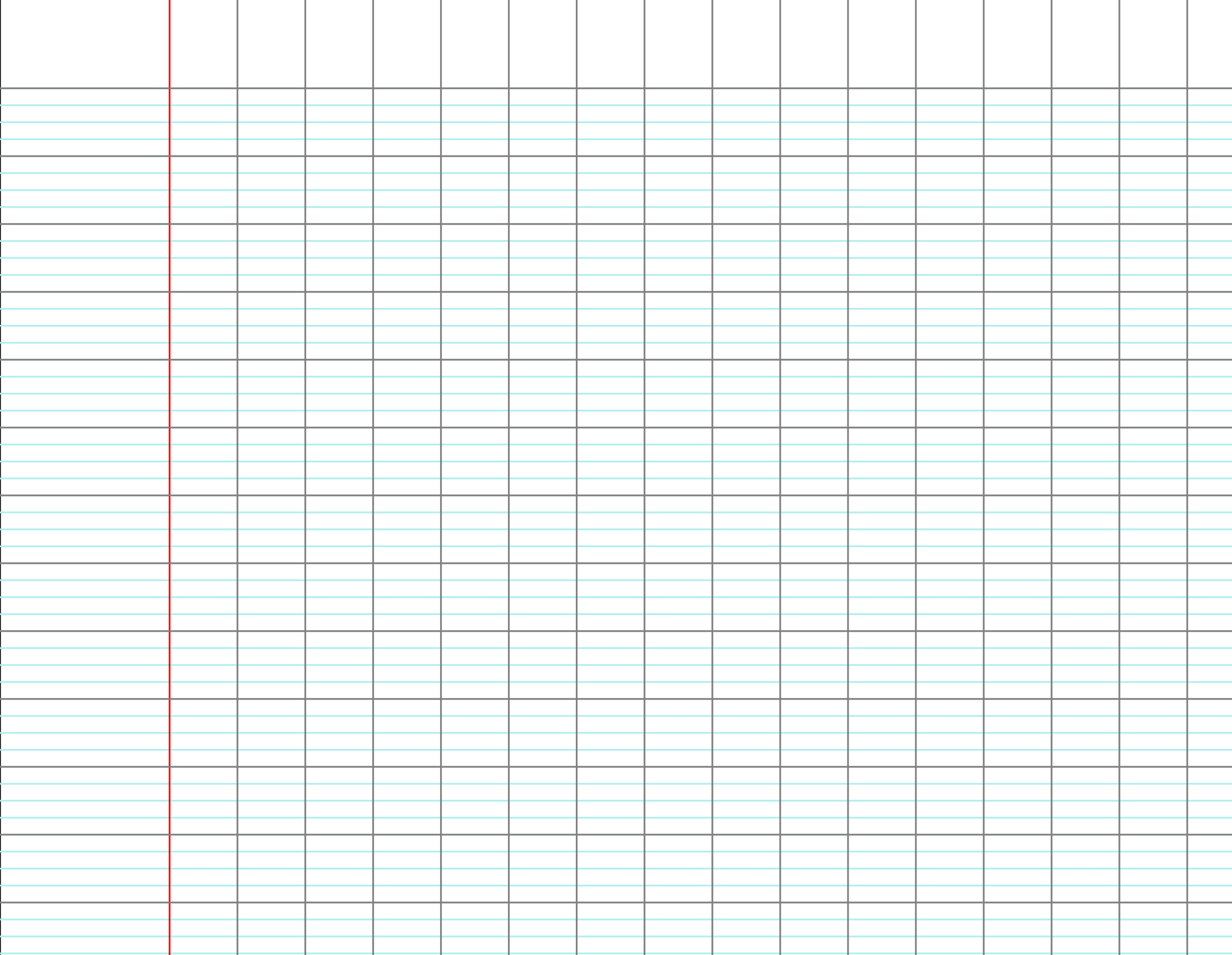 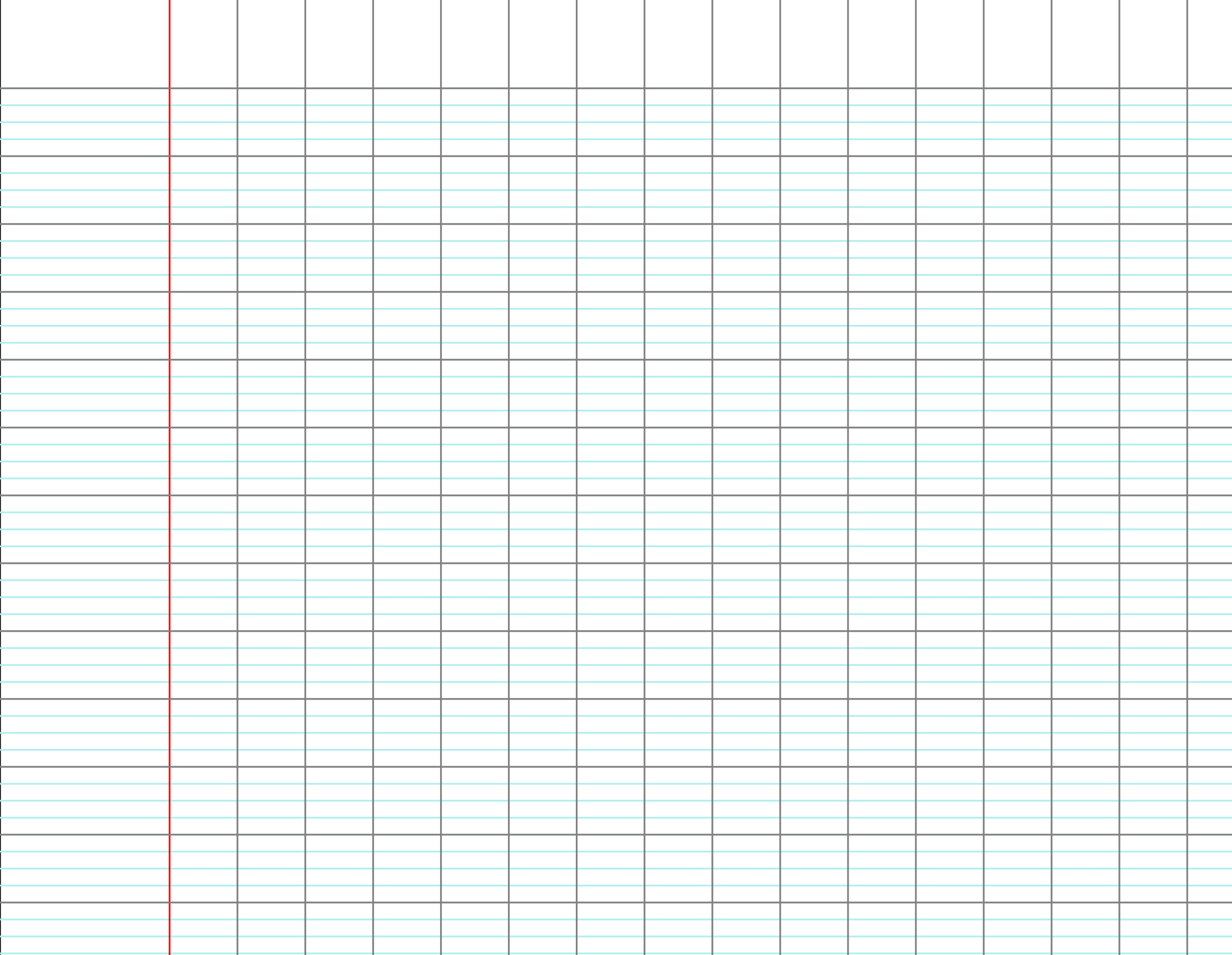 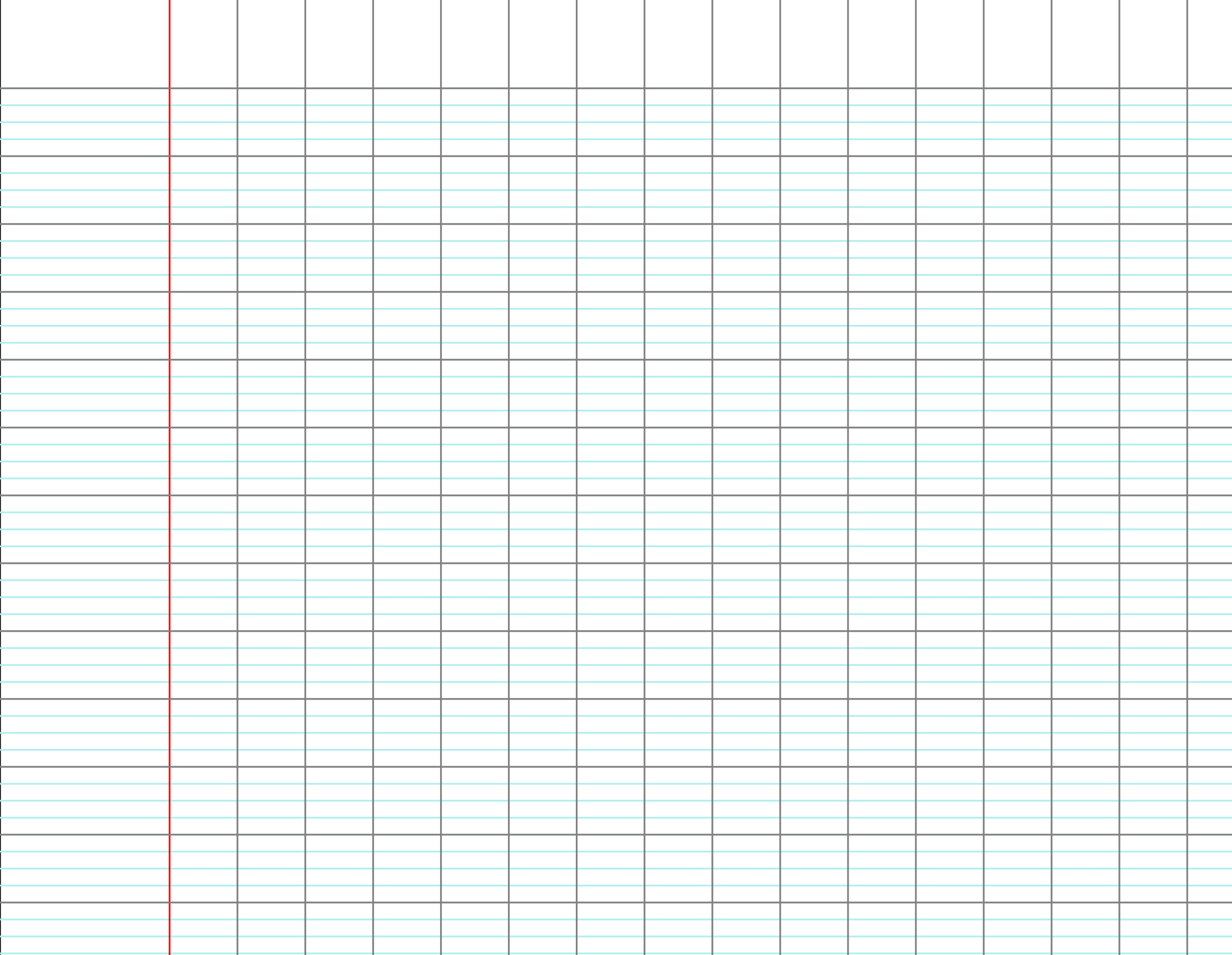 [Speaker Notes: A faire à la main]
Pour t’entraîner
Calcule en posant l’opération : 37 + 45 + 6
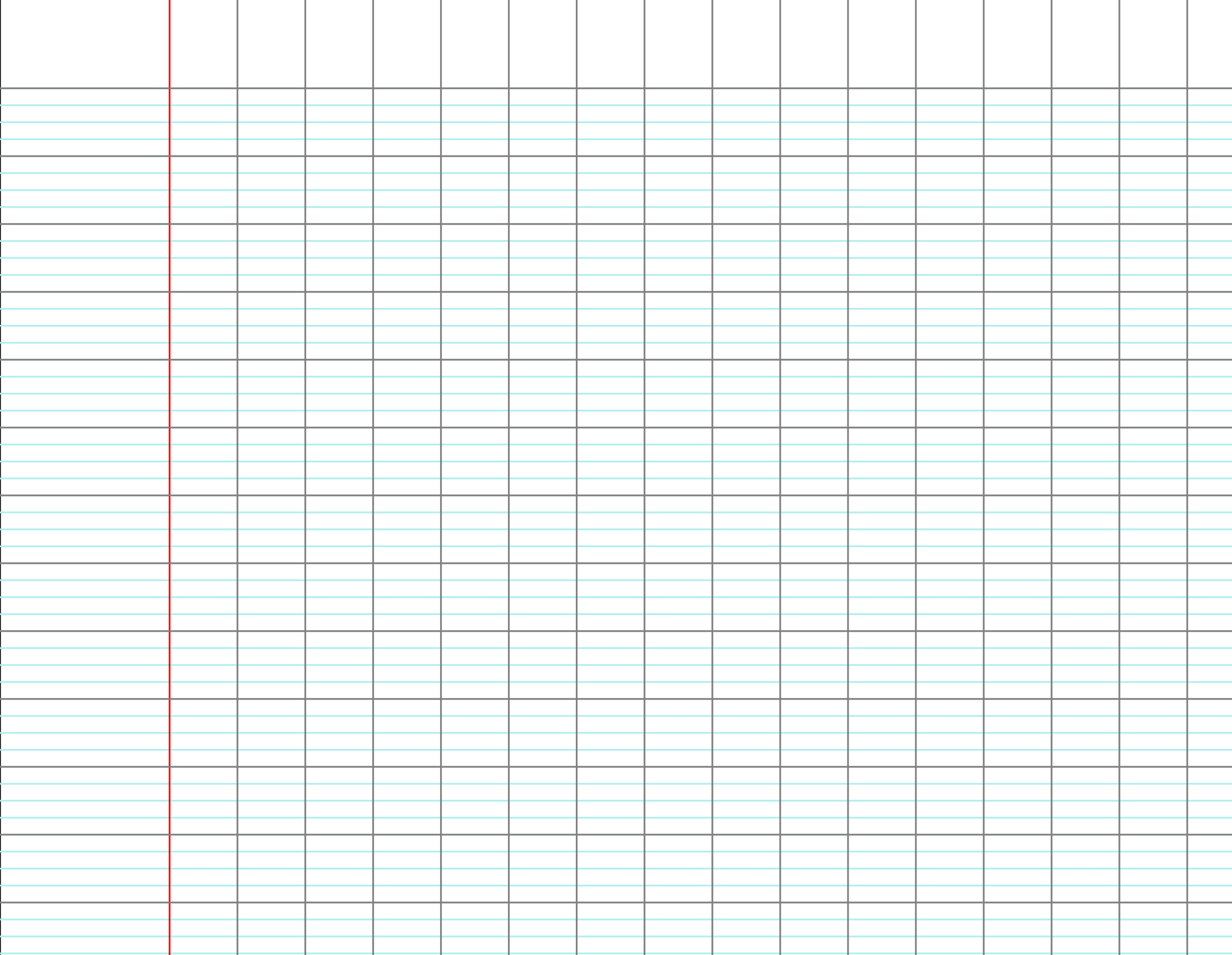 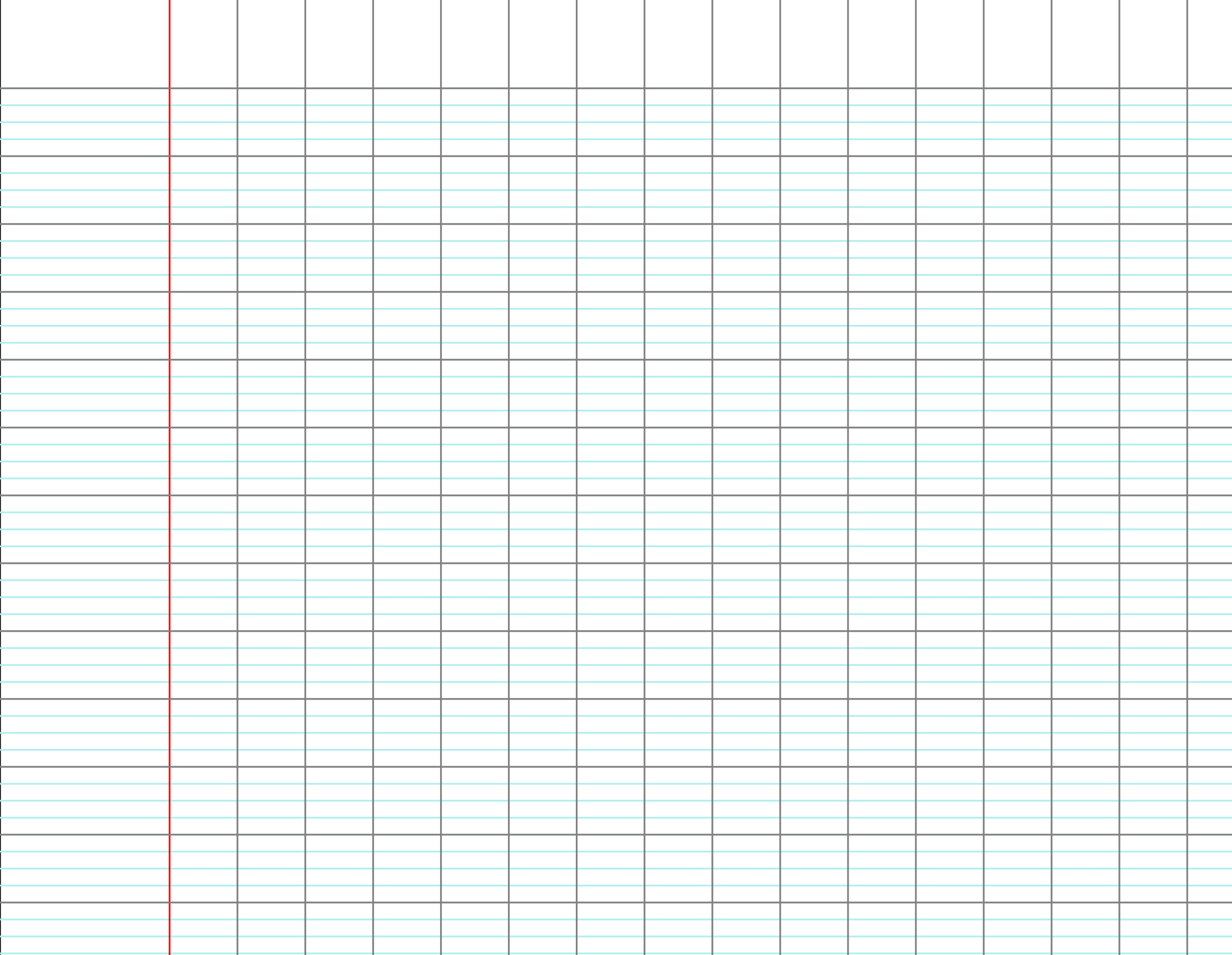 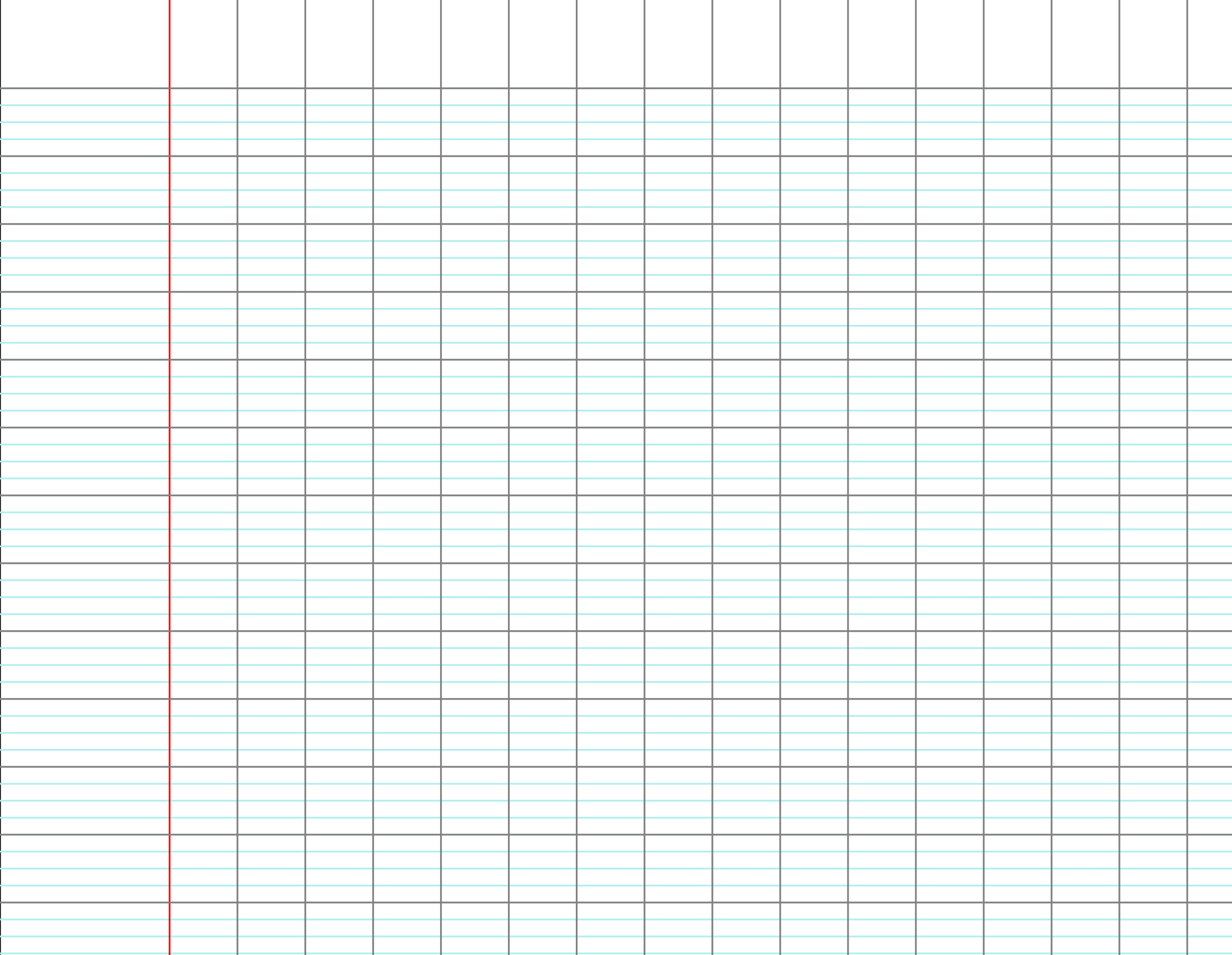 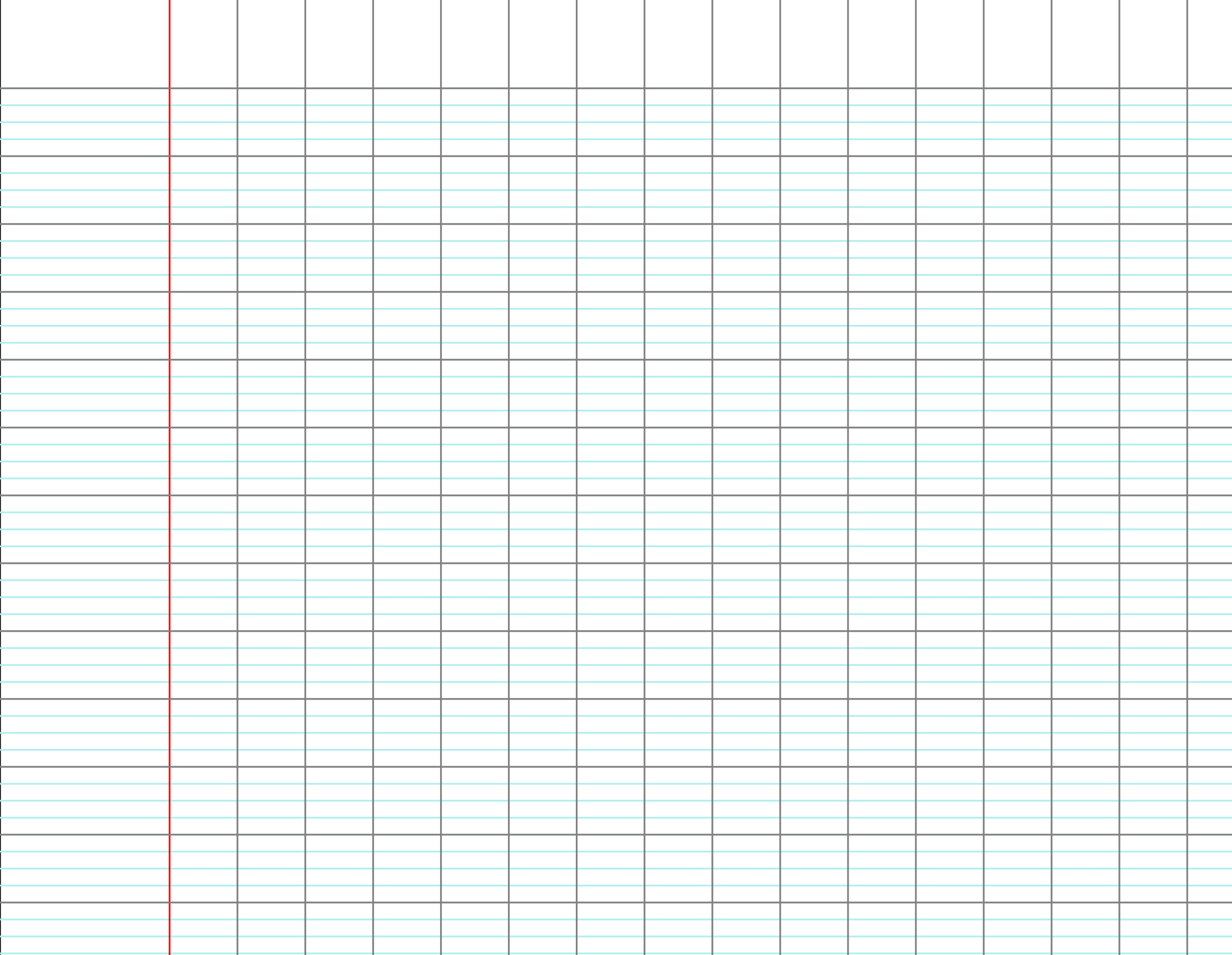 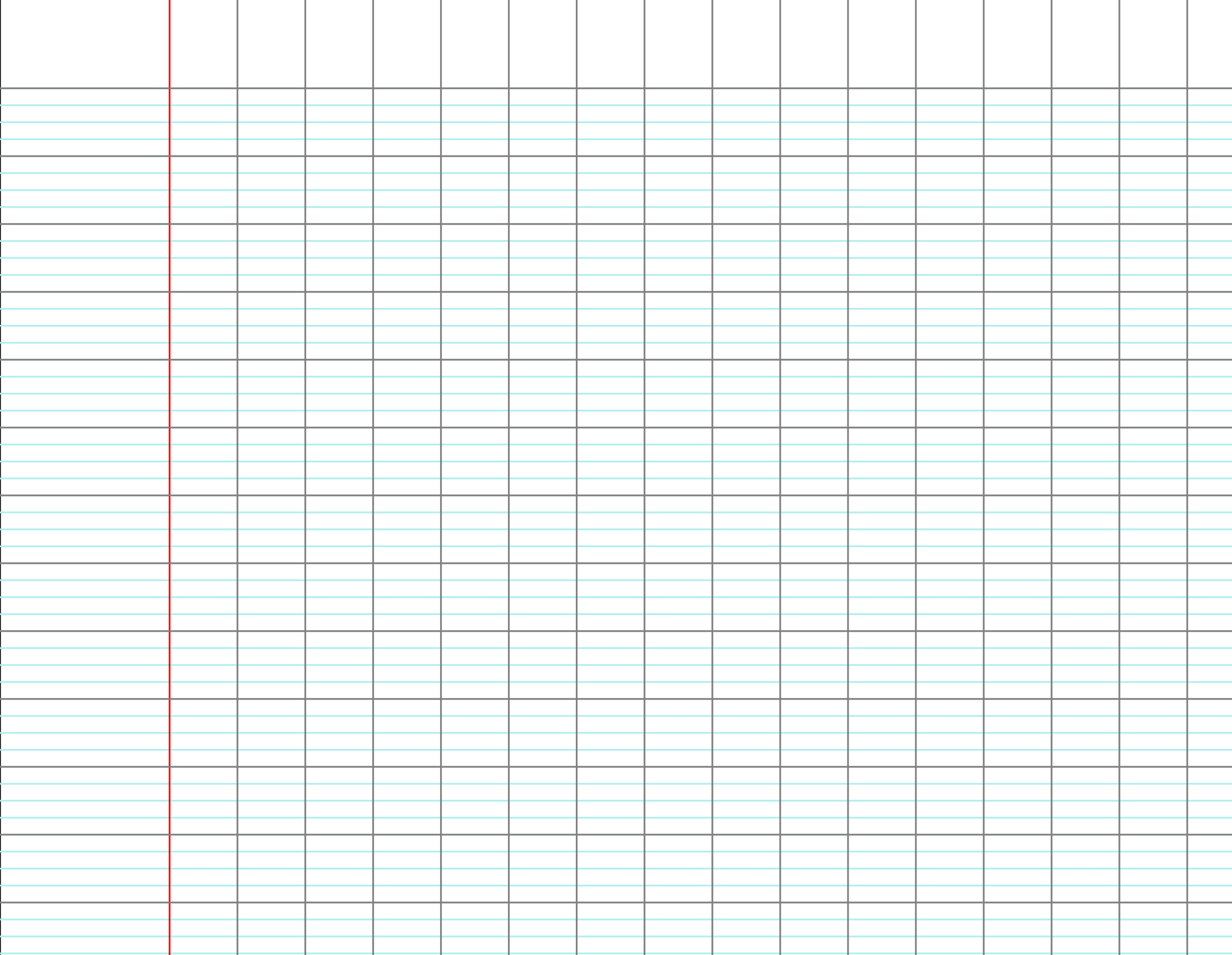 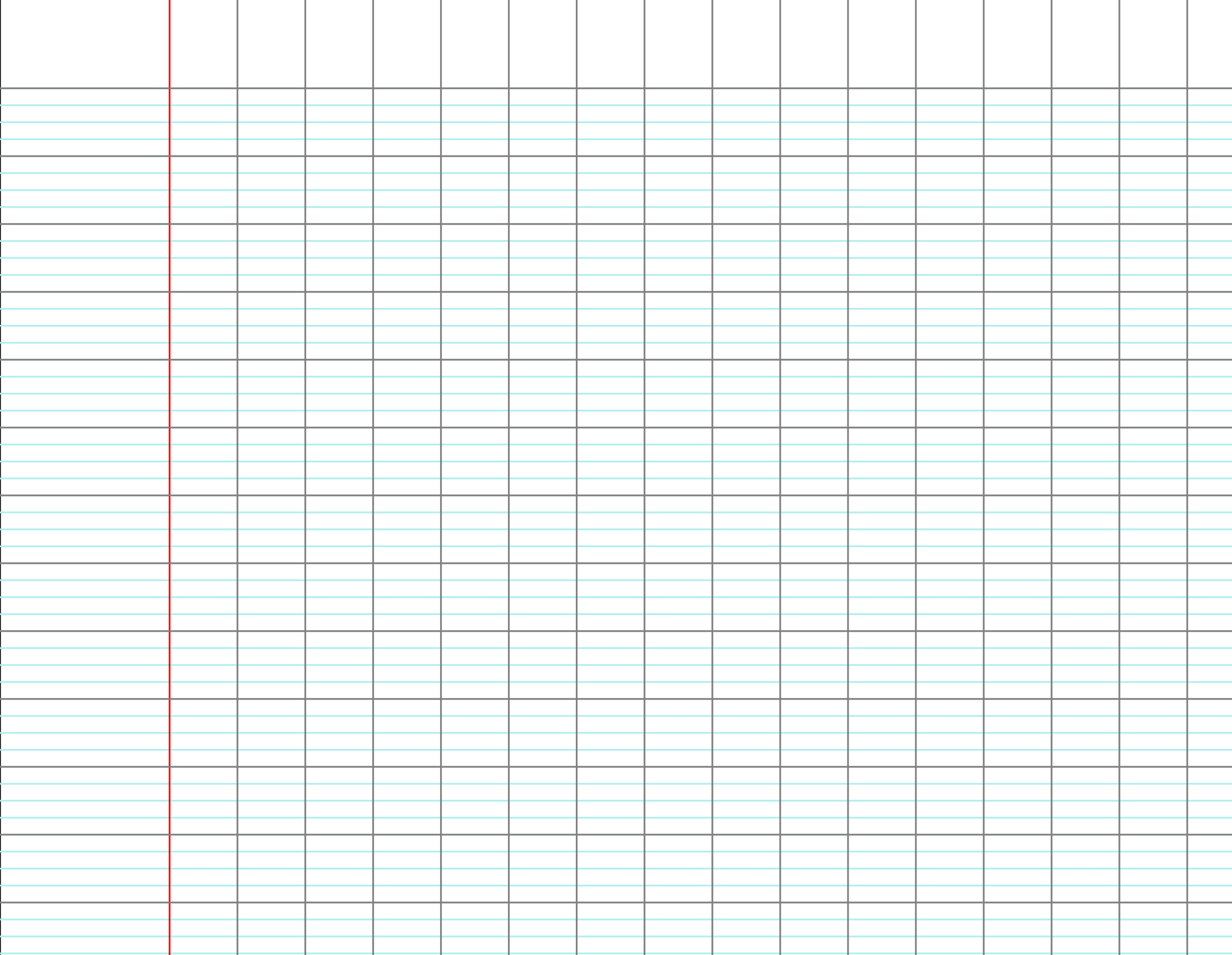 [Speaker Notes: A faire à la main]
Problèmes
Pour t’entraîner
Mia fait un collier avec trente-deux perles bleues et neuf perles rouges et quarante-six perles noires.
Combien y a-t-il de perles sur le collier de Mia ?
1
32
+   9
+ 46
   87
87
32 +  9  + 46 =
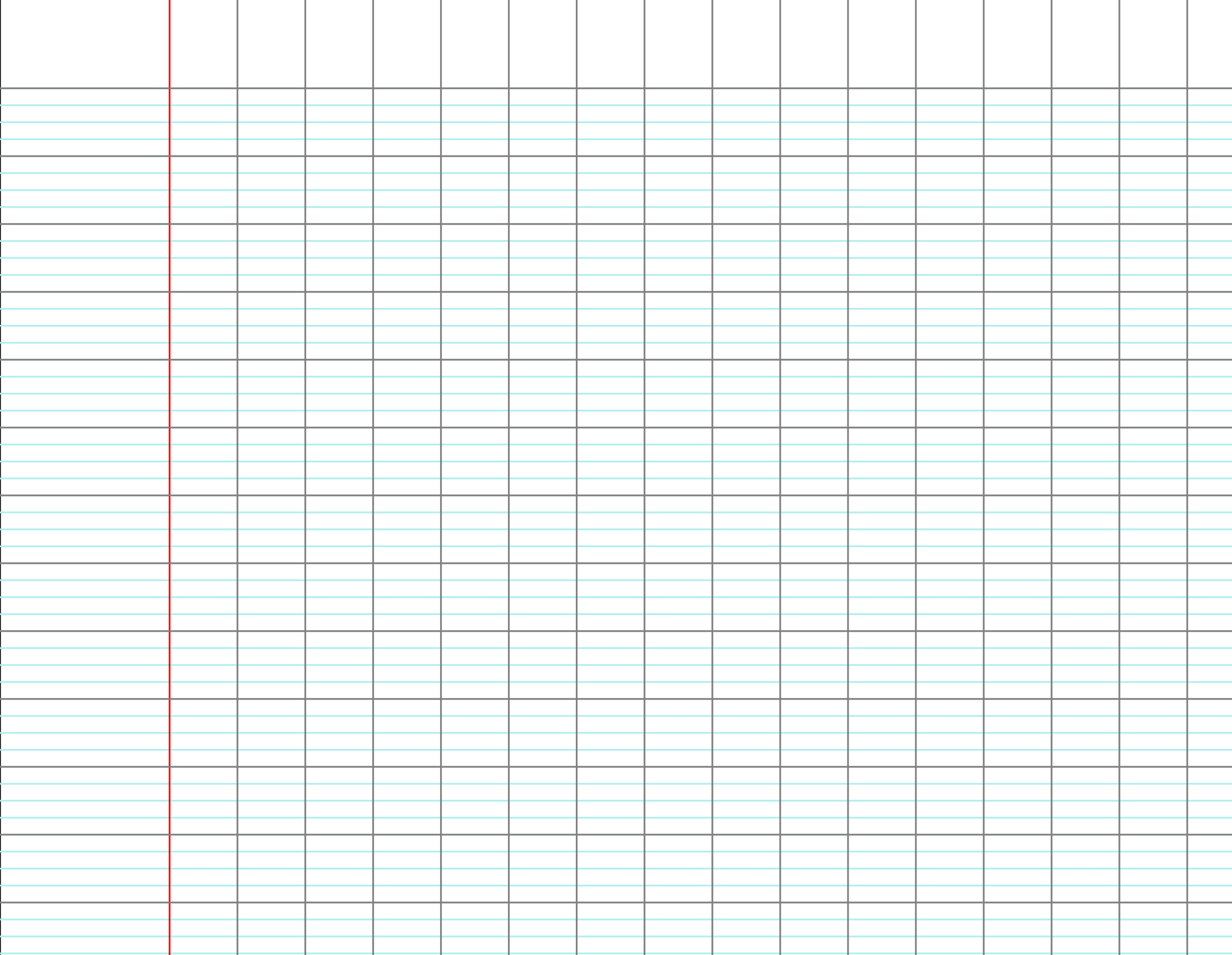 Il y a quatre-vingt-sept perles sur le collier de Mia.
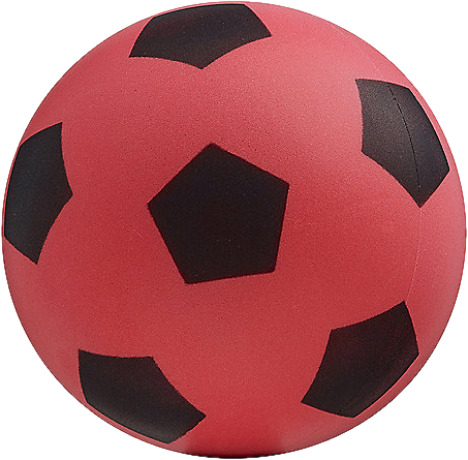 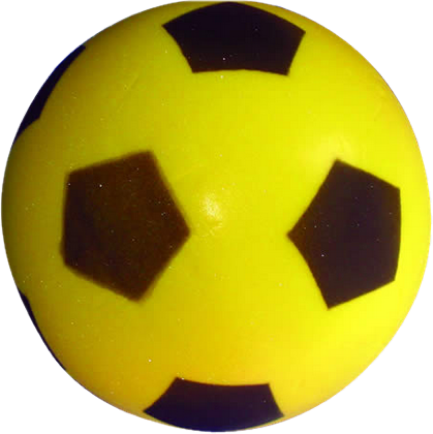 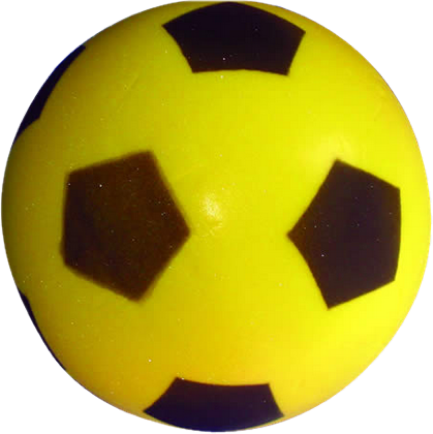 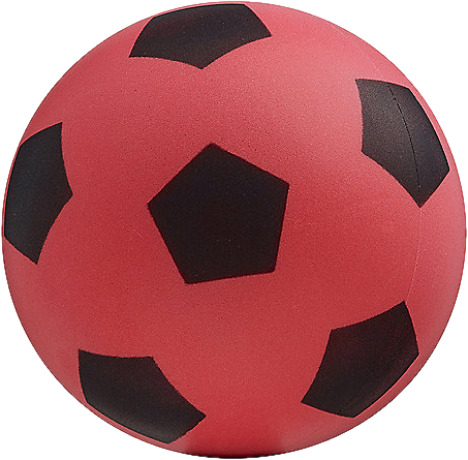 Première situation
Pour la rencontre sportive, Noah porte 12 ballons, Mélina en porte 4 et Louise en porte 2.
Combien portent-ils de ballons à eux trois ?
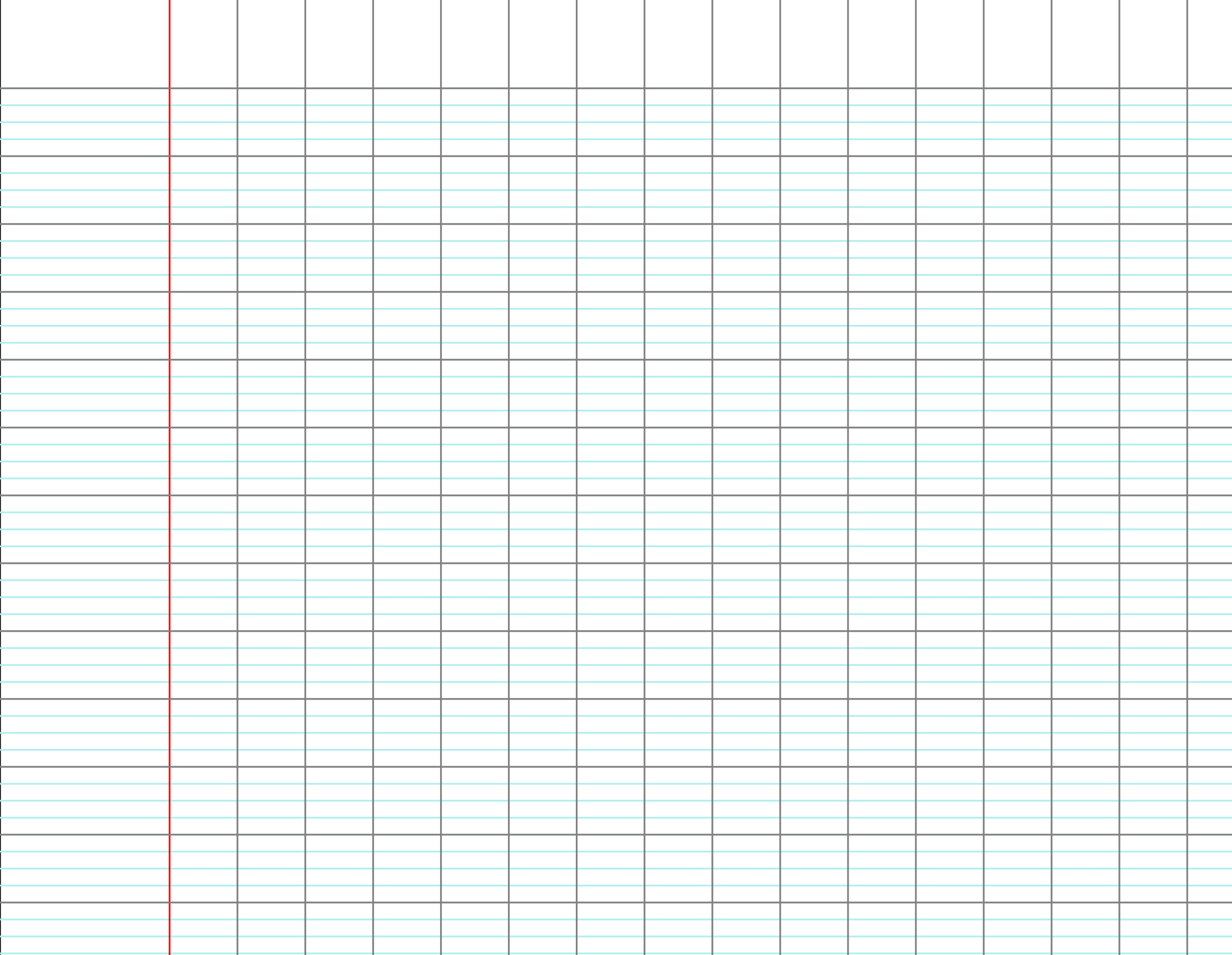 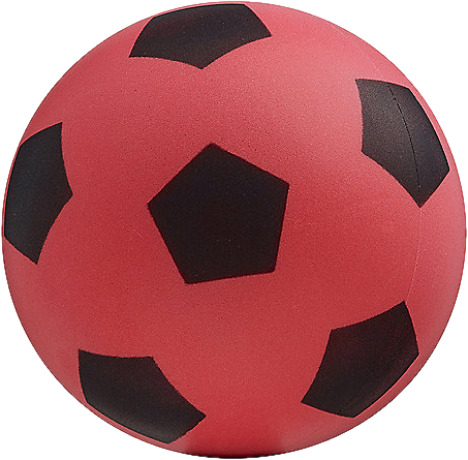 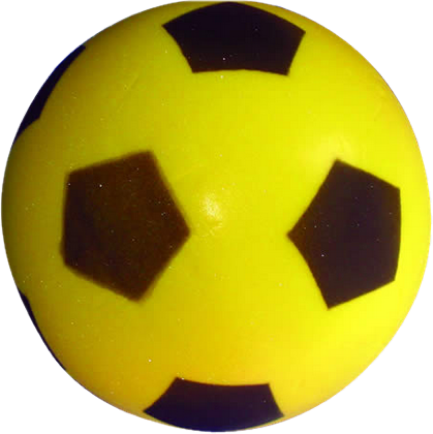 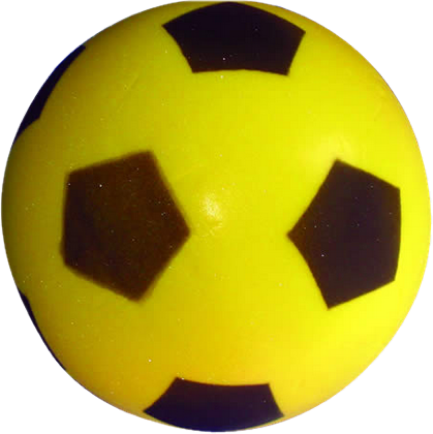 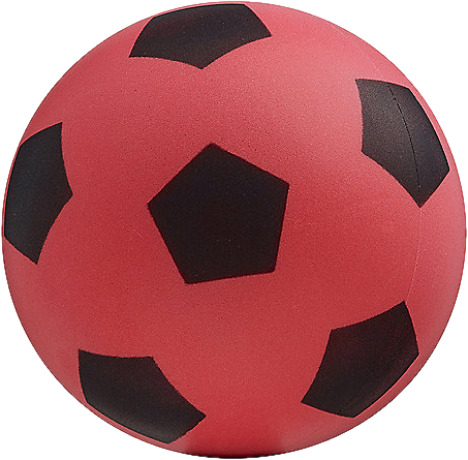 Deuxième situation
Pour la rencontre sportive, Noah porte dix-sept ballons, Mélina en porte seize et Louise en porte vingt-trois.
Combien portent-ils de ballons à eux trois ?
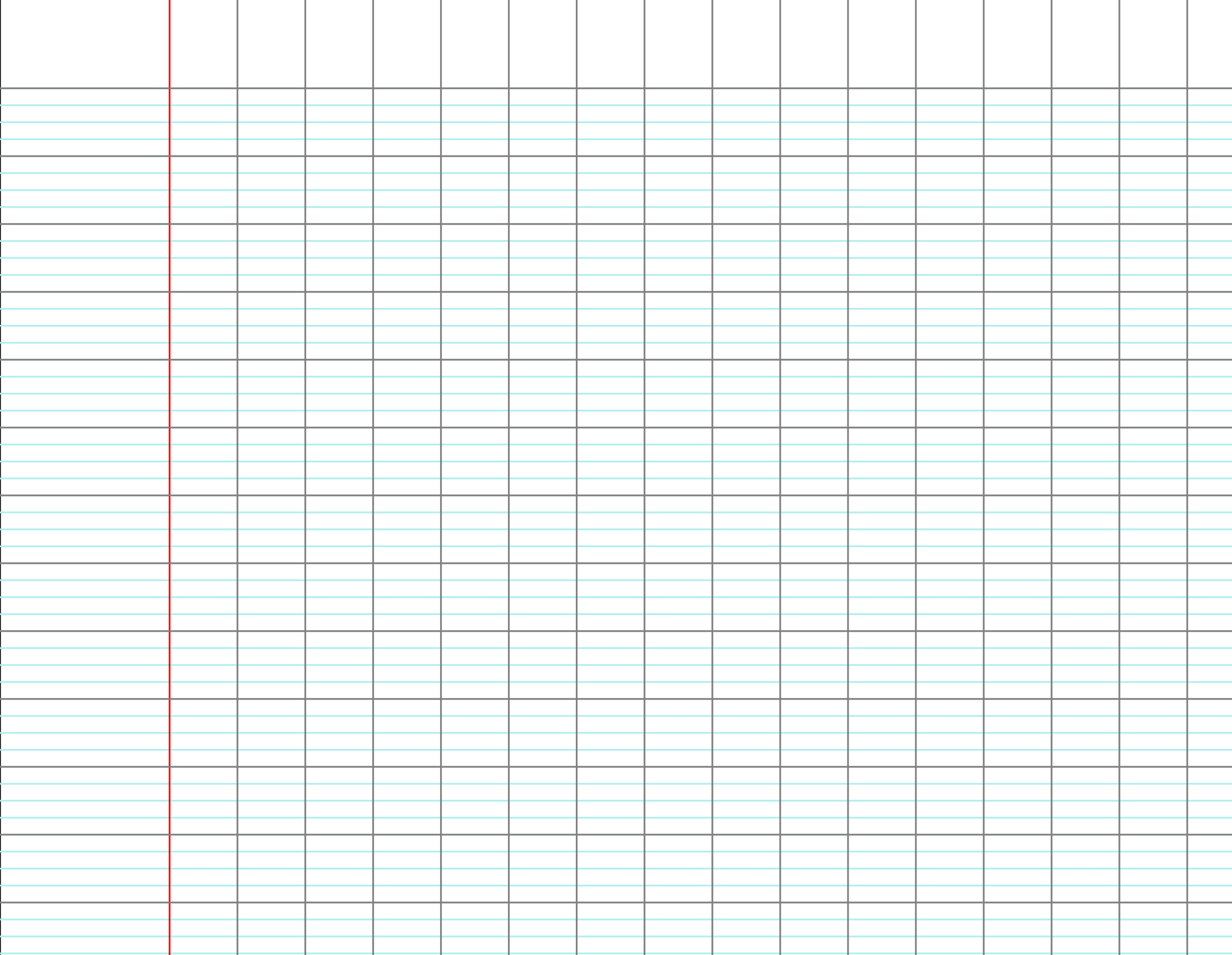 [Speaker Notes: Recherche d’un tout]
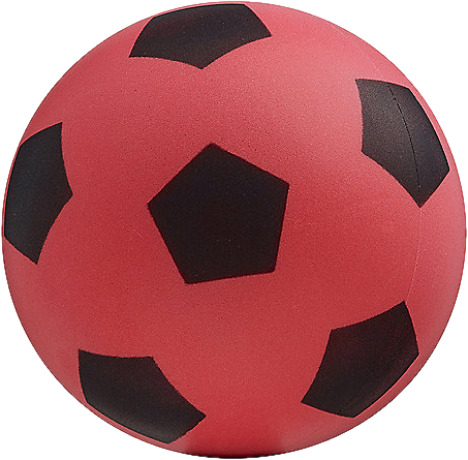 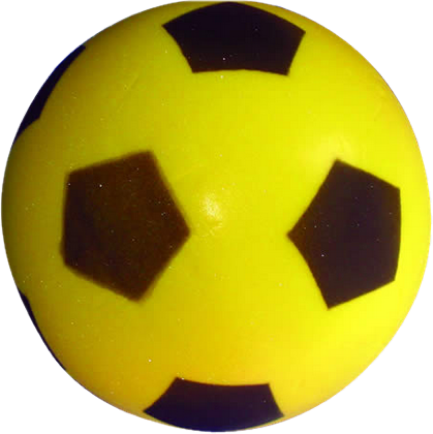 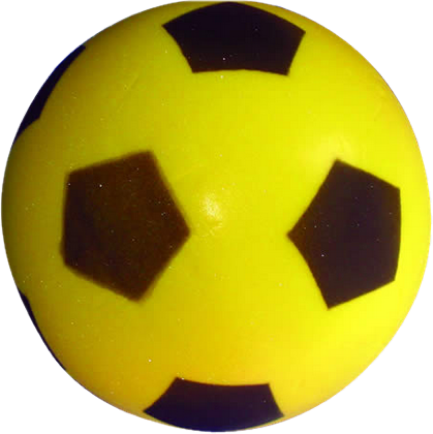 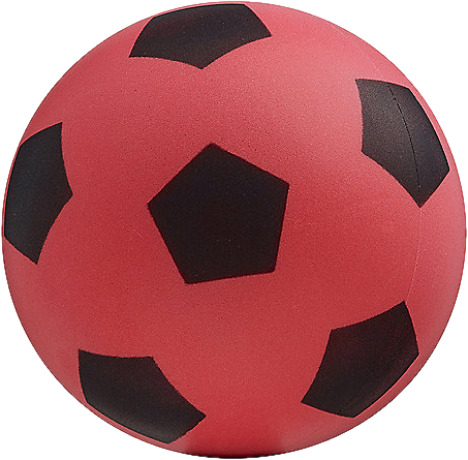 Troisième situation
Pour la rencontre sportive, Noah porte vingt-trois ballons, Mélina en porte vingt-six et Louise en porte neuf.
Combien portent-ils de ballons à eux trois ?
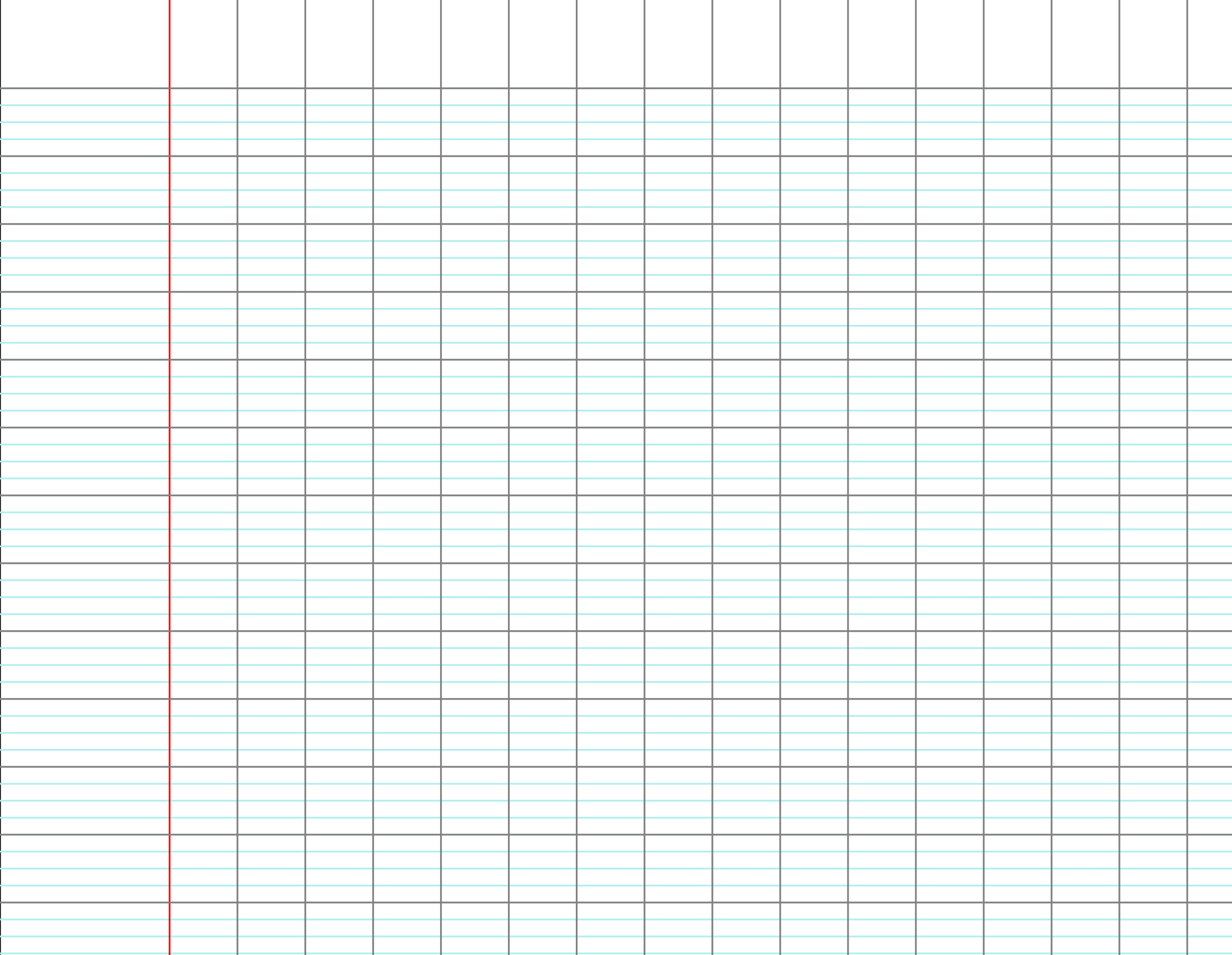 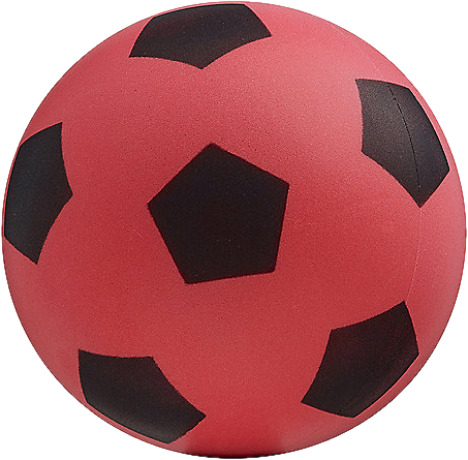 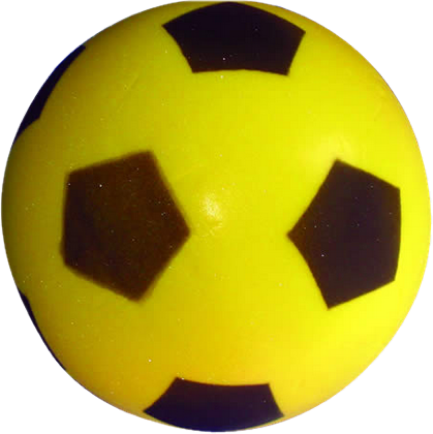 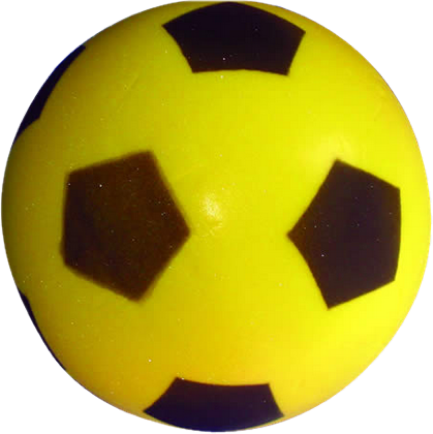 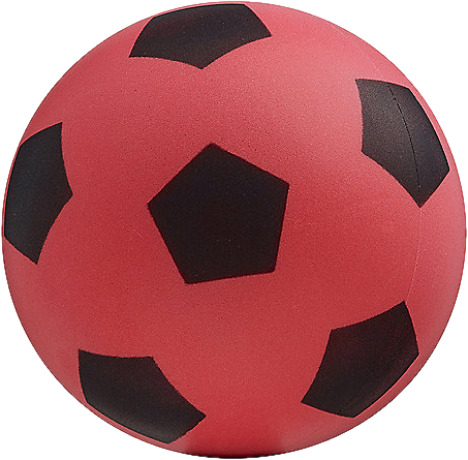 Pour t’entraîner
Pour la rencontre sportive, Noah porte treize ballons, Mélina en porte vingt-huit et Louise en porte quinze.
Combien portent-ils de ballons à eux trois ?
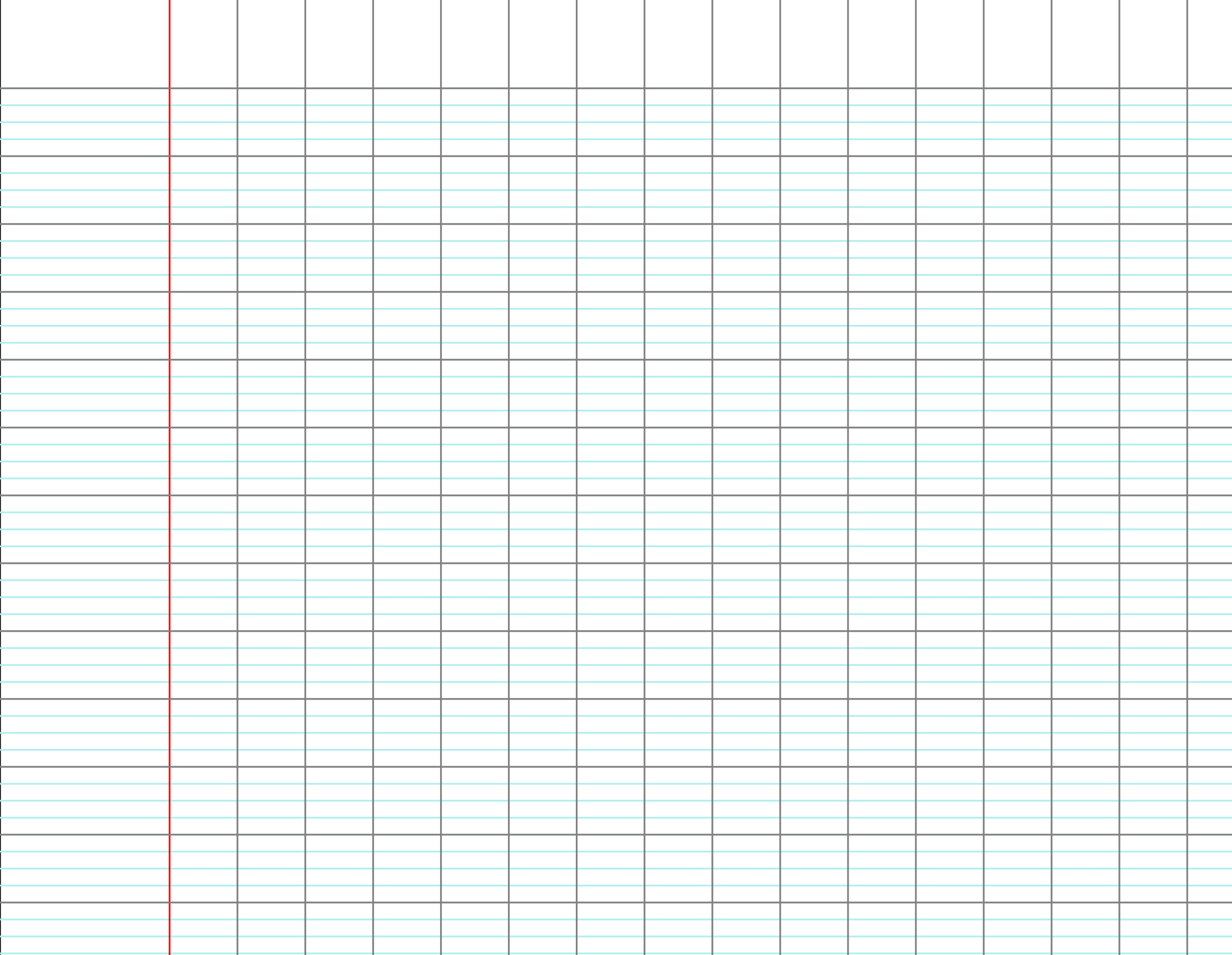